Present accelerators (non-LHC) and approved facilities(LHC presentation by Mike Lamont)
Wolfram FischerBrookhaven National Laboratory
11 July 2022
[Speaker Notes: 17:00 – 17:30, 25+5 min => 25 – 30 slides; show full-screen]
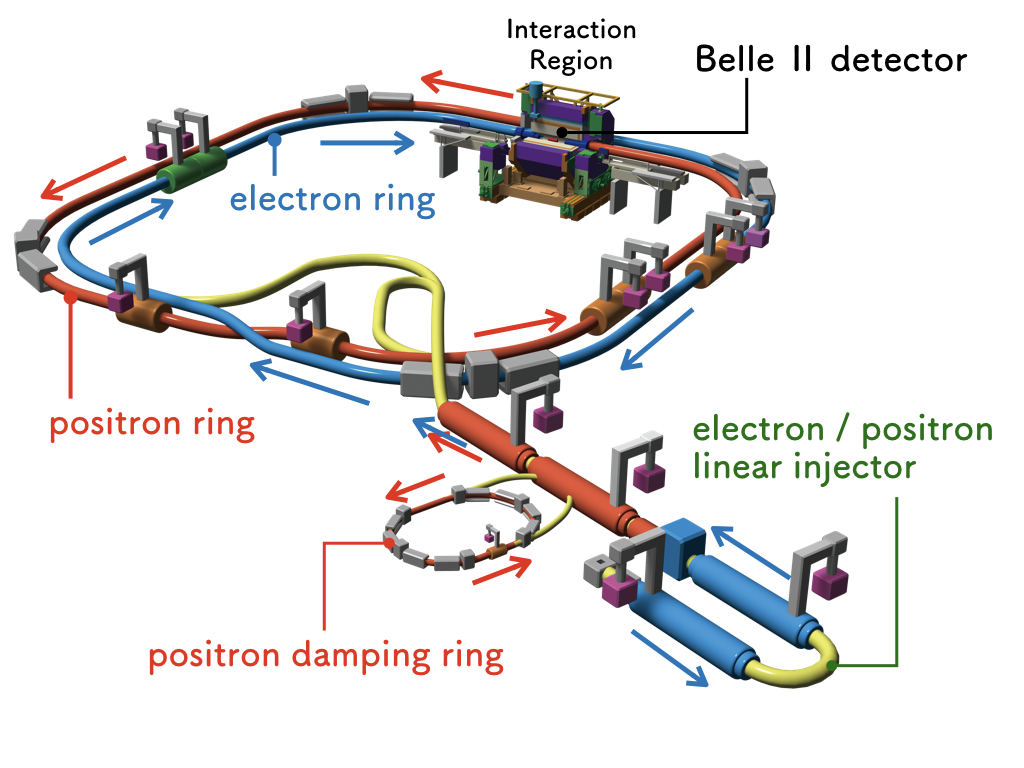 Content
Example: SuperKEKB
Colliders

High-intensity accelerators

Beams also used in storage ring experiments like g-2 and pEDM
Example:
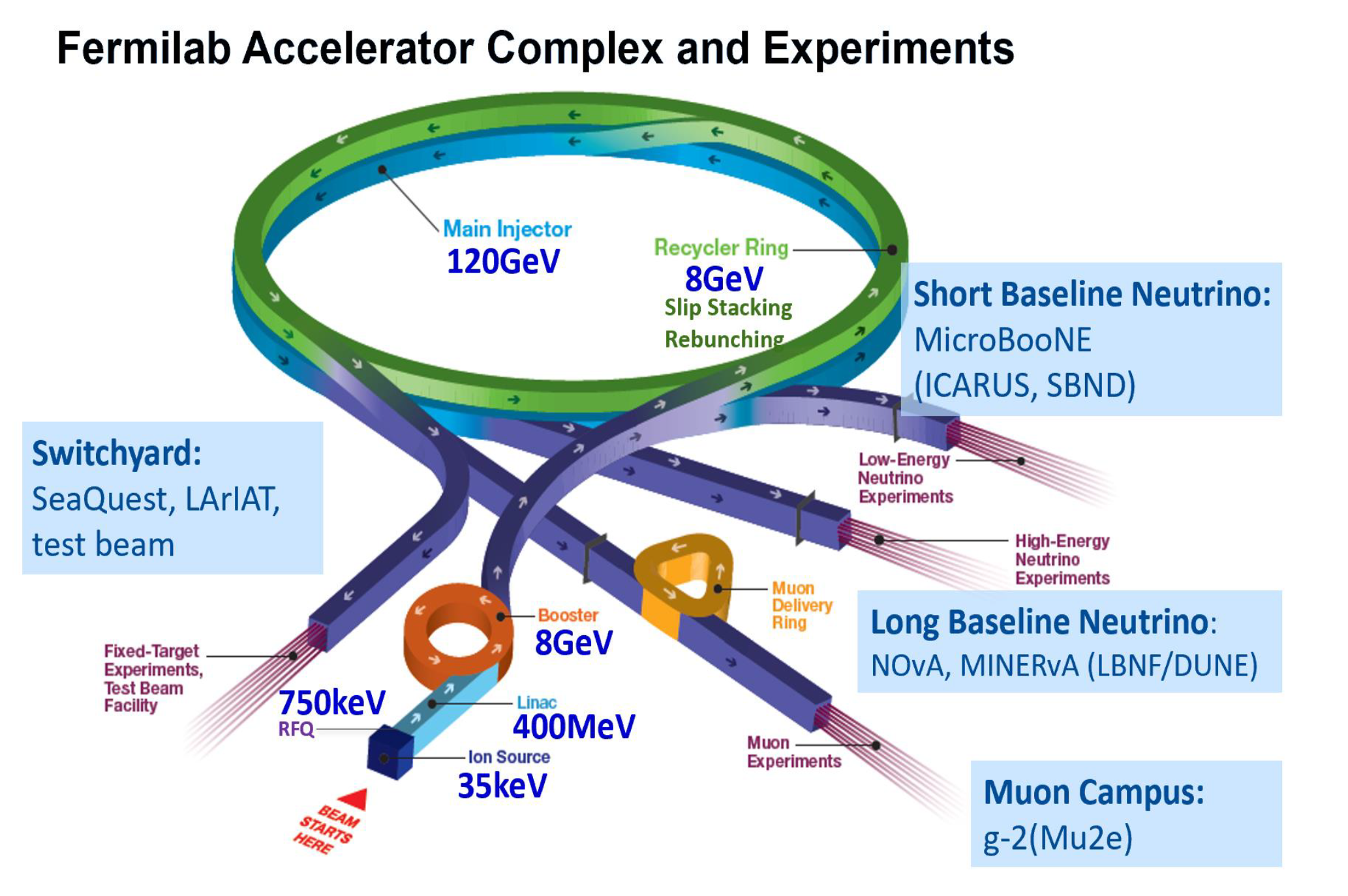 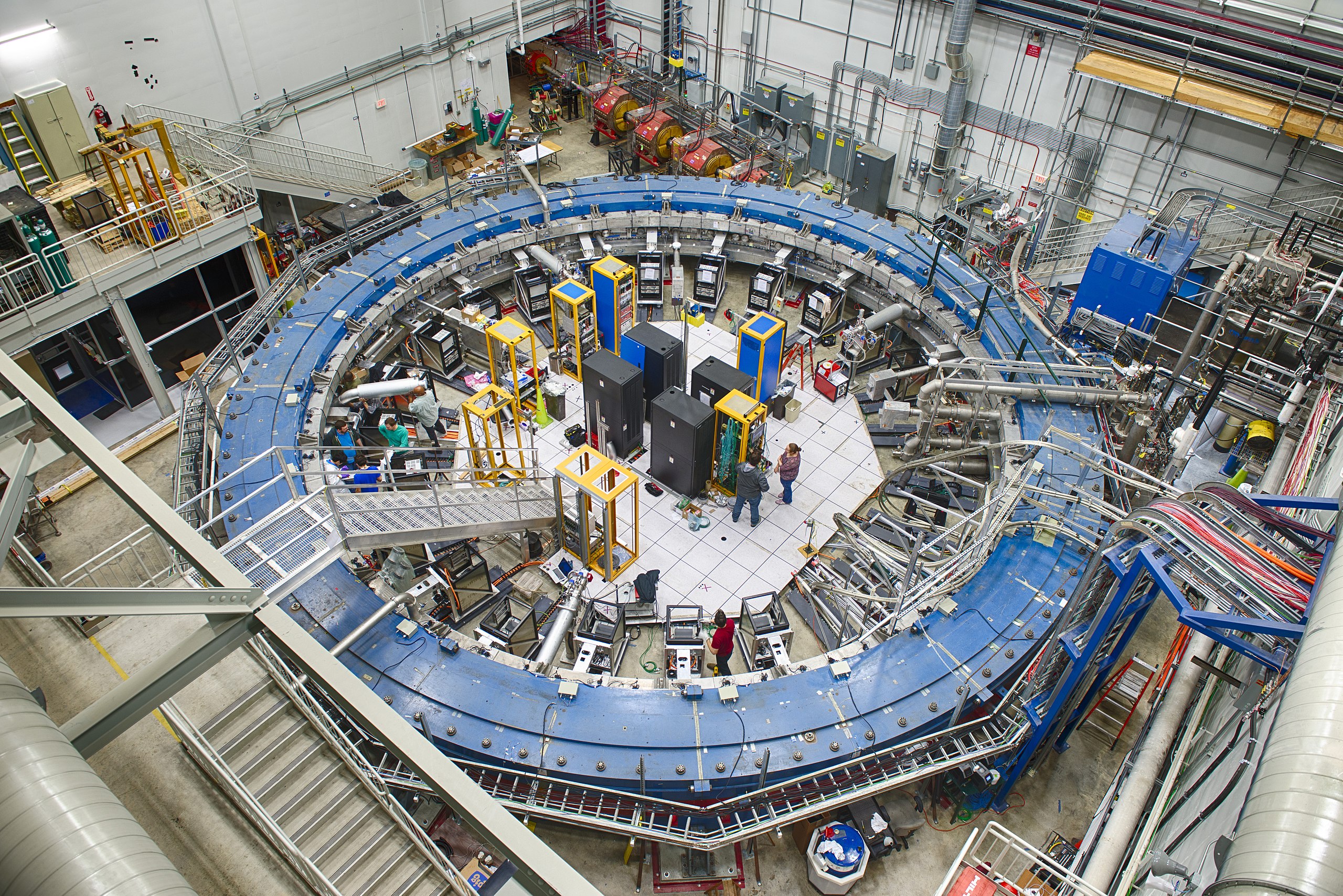 2
Colliders
For factories and high-energy collisions 
e+e–, hh, eh
3
Colliders – Important considerations
Energy 
Luminosity 
Target density in collider >10 orders of magnitude lower than in fixed target
Interaction Region design 
Detector space
Experimental background
Forward particles
…

Also
Cost
Reliability
Flexibility (energy, species for ion colliders)
Energy efficiency / operating cost
…
Example: Electron-Ion Collider IR layout
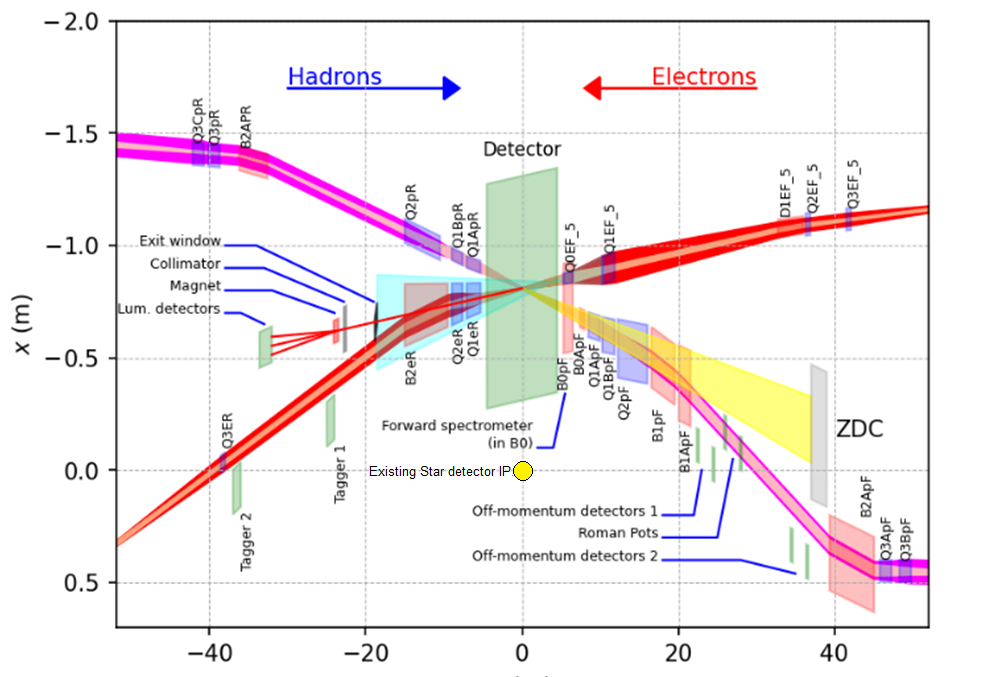 4
Collider Livingston plots
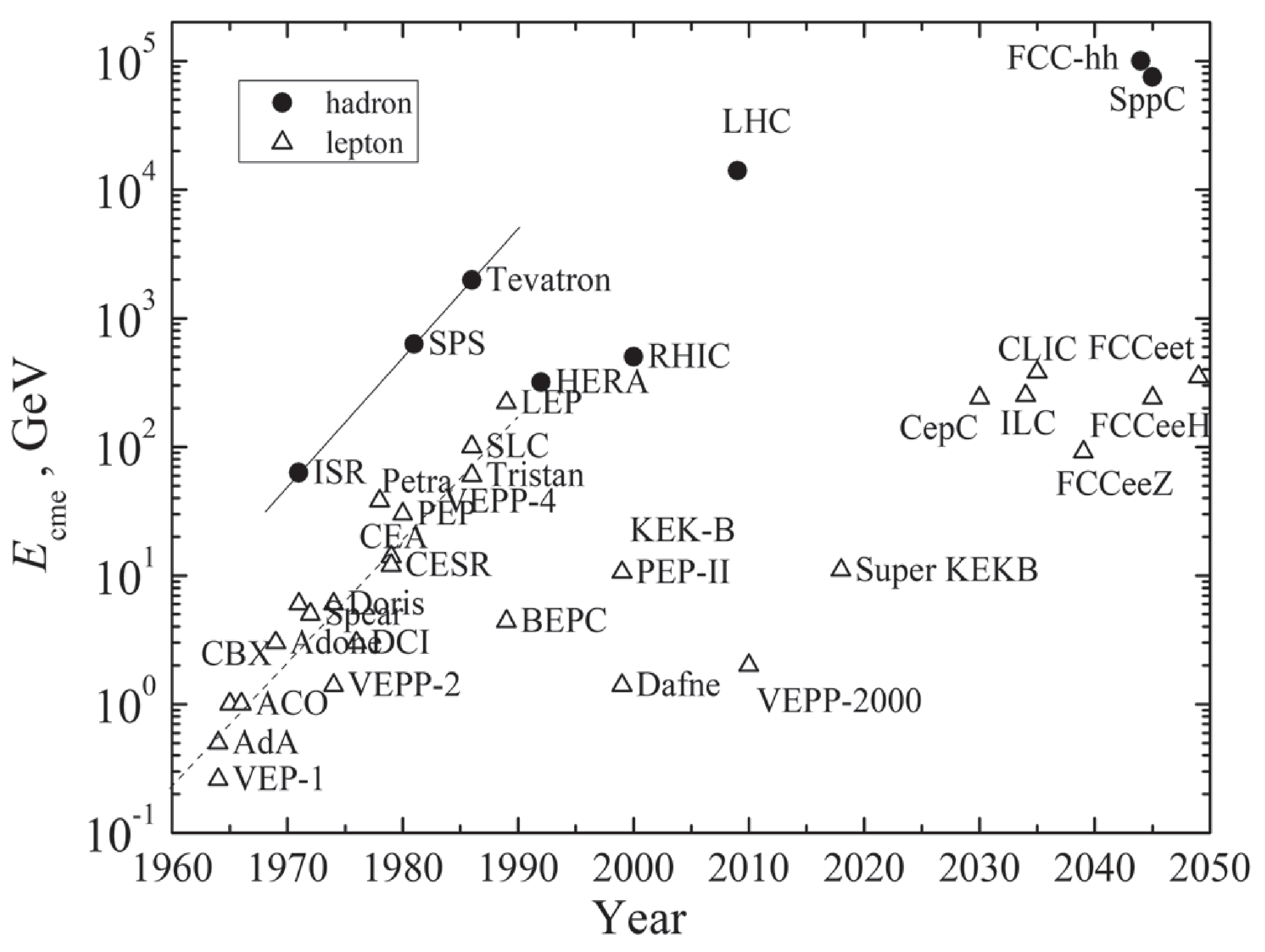 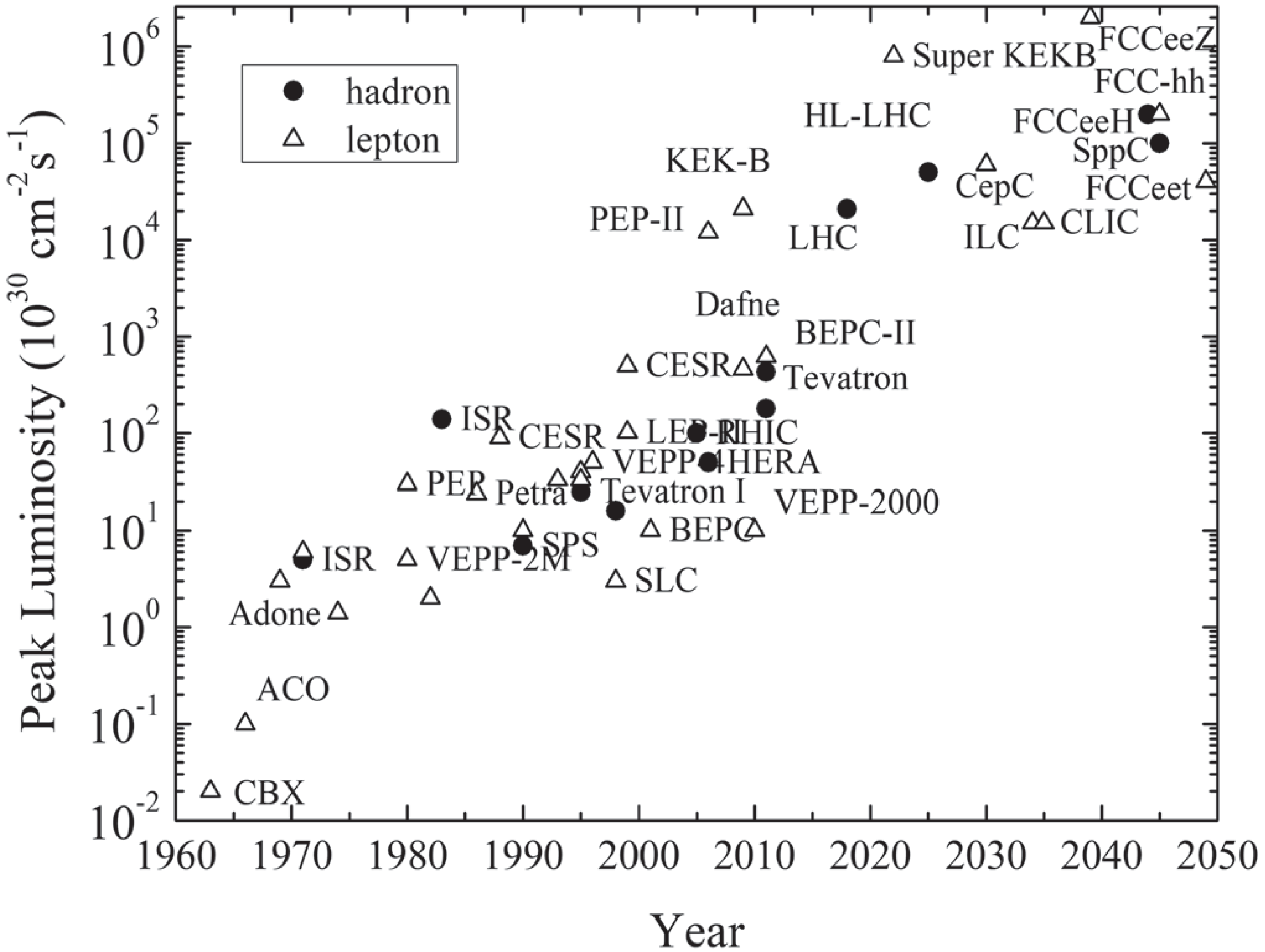 hadron
    lepton
hadron
    lepton
[V. Shiltsev and F. Zimmermann, Rev. Mod. Phys. 93, 015006 (2021); V. Shiltsev, Phys. Usp. 55, 965 (2012)]
5
Colliders e+e– (factories): VEPP-2000, VEPP-4M, BEPC-II, DAFNE, SuperKEKB
[Reported numbers, not design]
[PDG, Tables 32.1, 32.3; 
Q. Qin, ”Overview of the low energy colliders”, proceedings eeFACT2016, Daresbury (2016)]
6
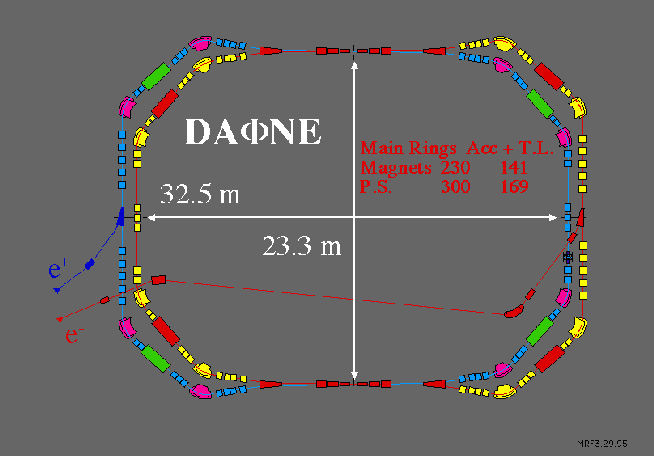 Innovation at low-energy colliders – INFN DAFNE
Long-range beam-beamcompensation with wiresimproves beam lifetime
Crab waist increasesluminosity by 59%
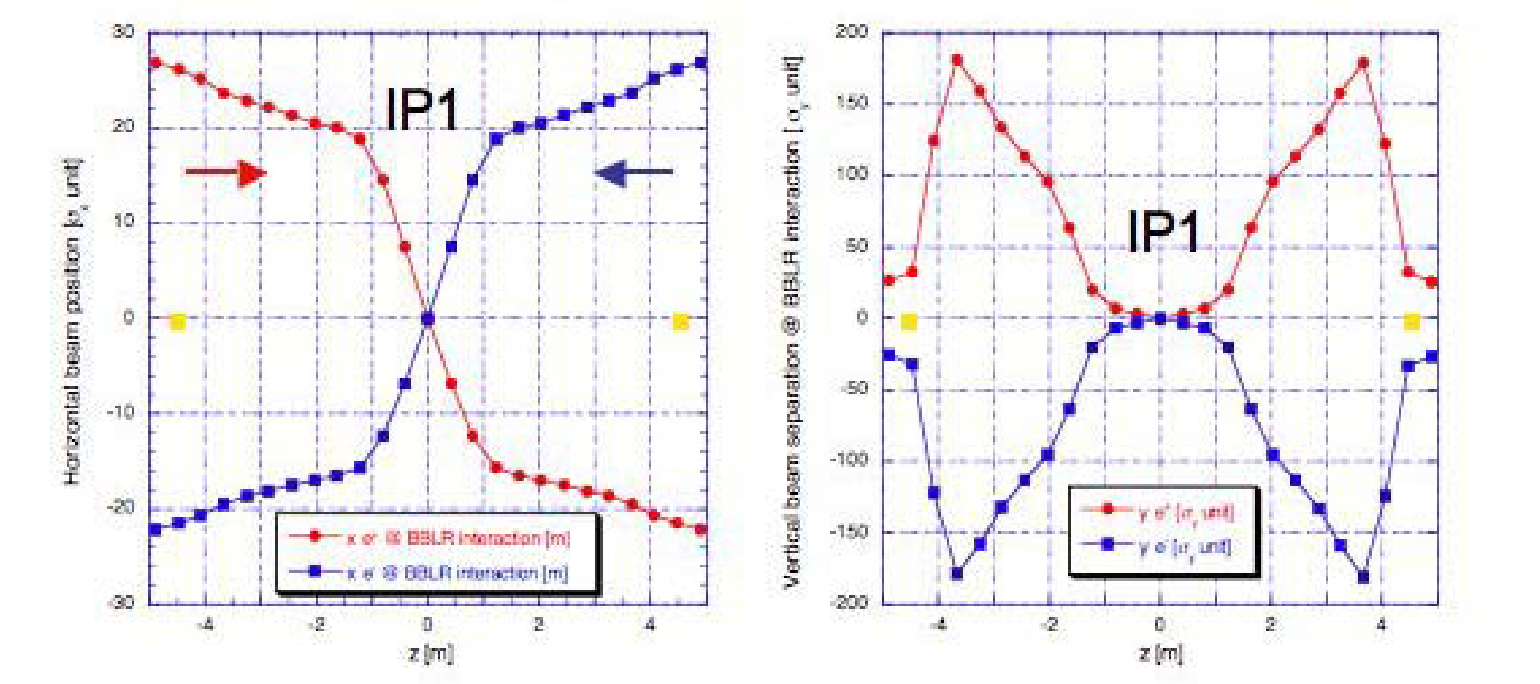 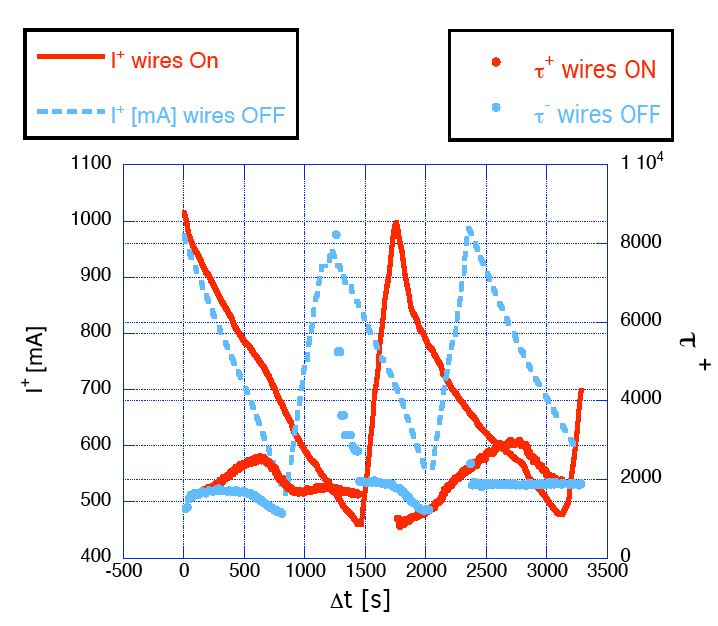 wire locations
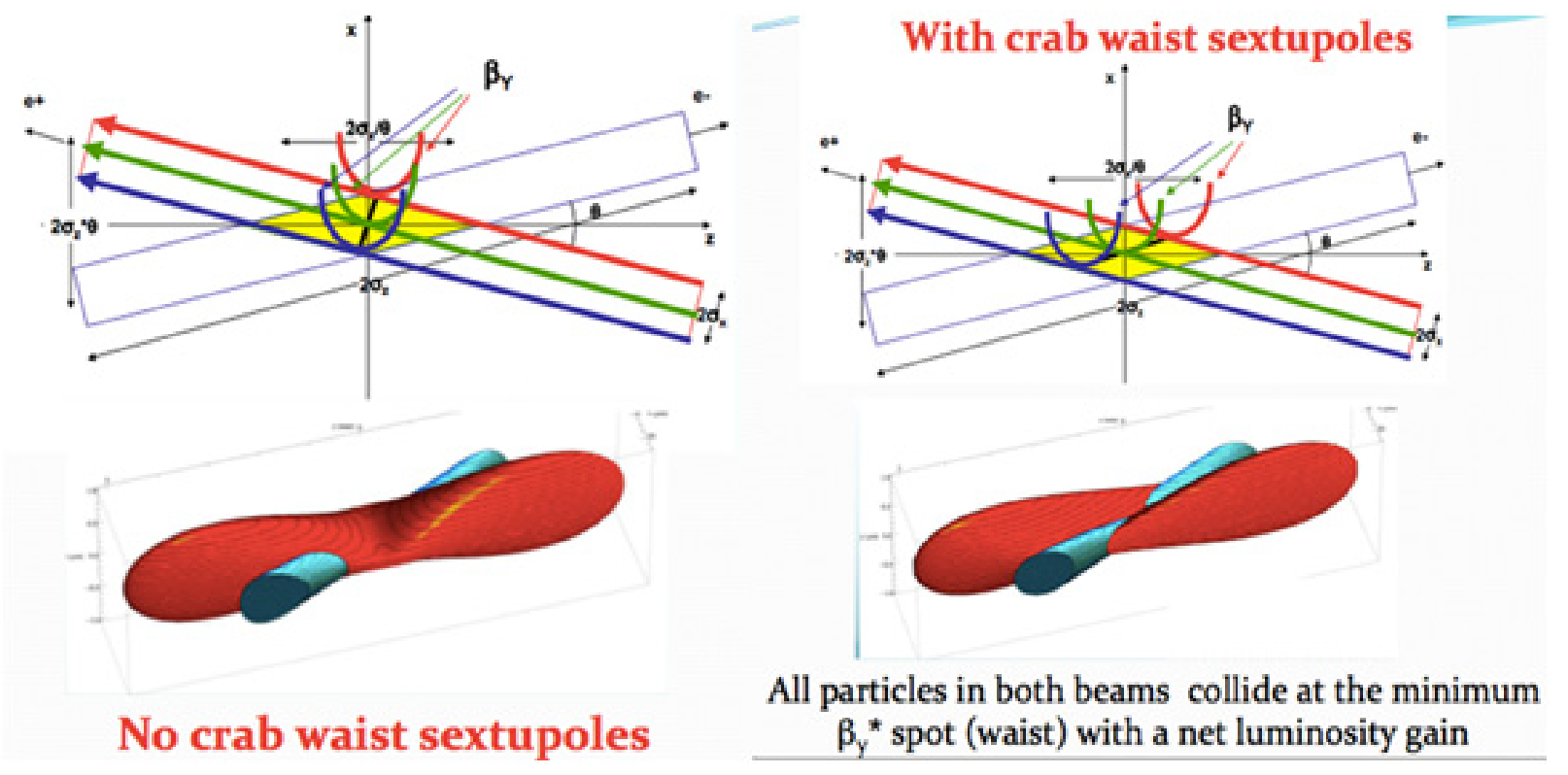 [C. Milardi et al, “DAFNE lifetime optimization with octupoles and compensating wires”, CARE-HHH-APD IR'07 Workshop, Frascati (2007); C. Milardi et al, IPAC 2018; P. Raimondi, Proceedings of the 2nd SuperB Workshop, Frascati, Italy (2006); 
Q. Qin, ”Overview of the low energy colliders”, proceedings eeFACT2016, Daresbury (2016)]
7
[Speaker Notes: Picture: Wikipedia]
BINP VEPP-2000/4M                    IHEP BEPC-II
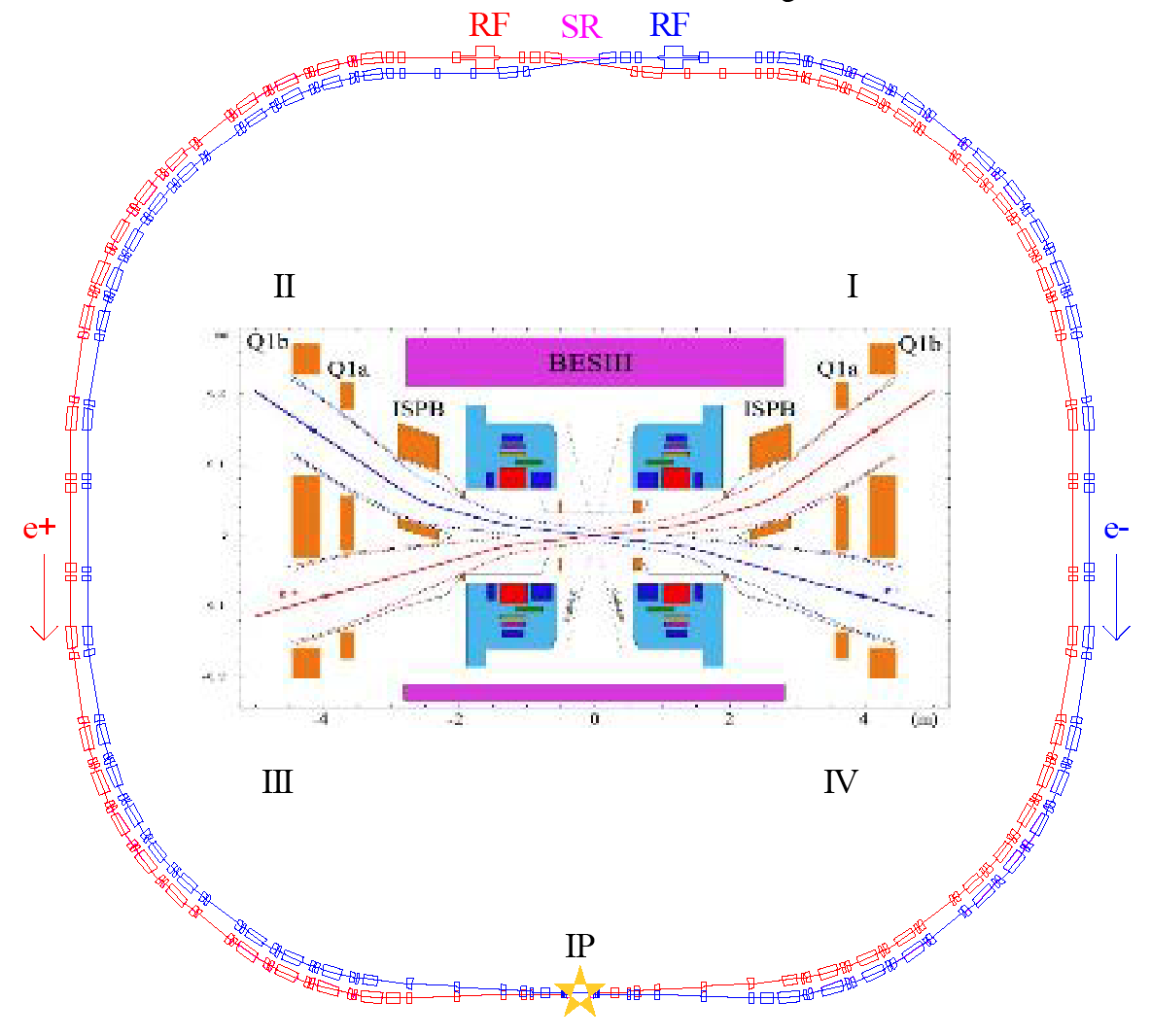 Round beams to mitigate beam-beam
Beam shaking to avoids beam size flip-flip
Also configurableas light source
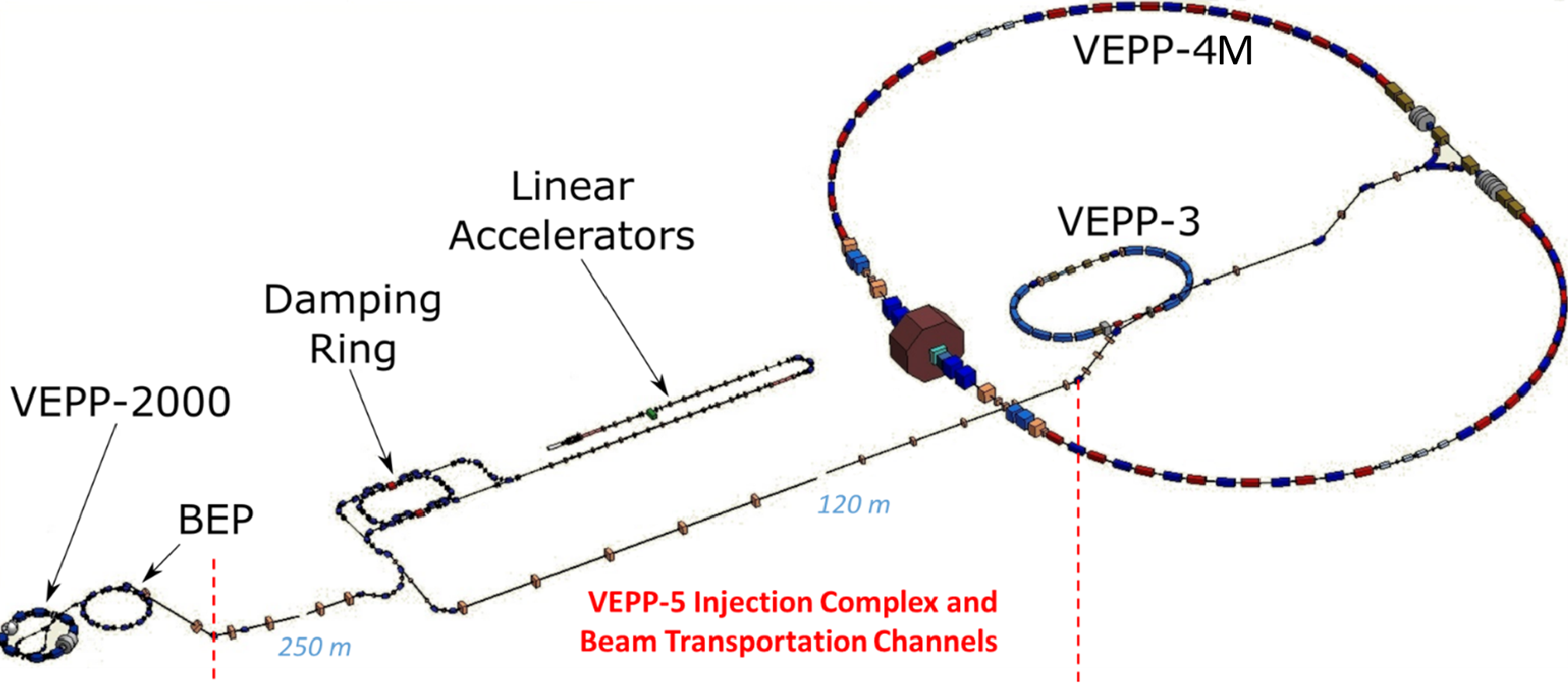 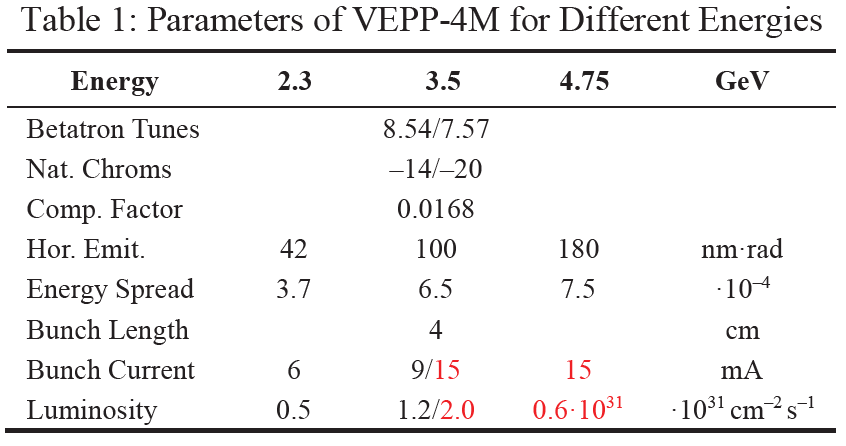 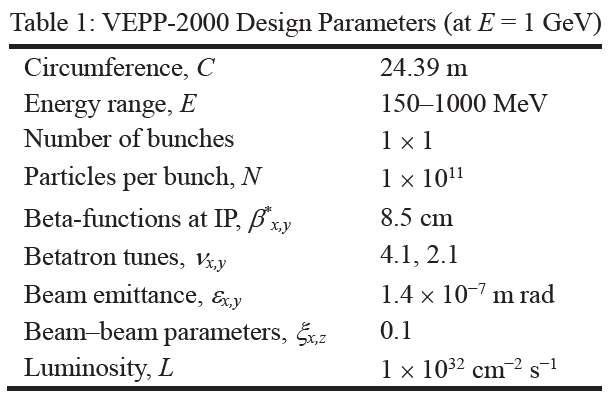 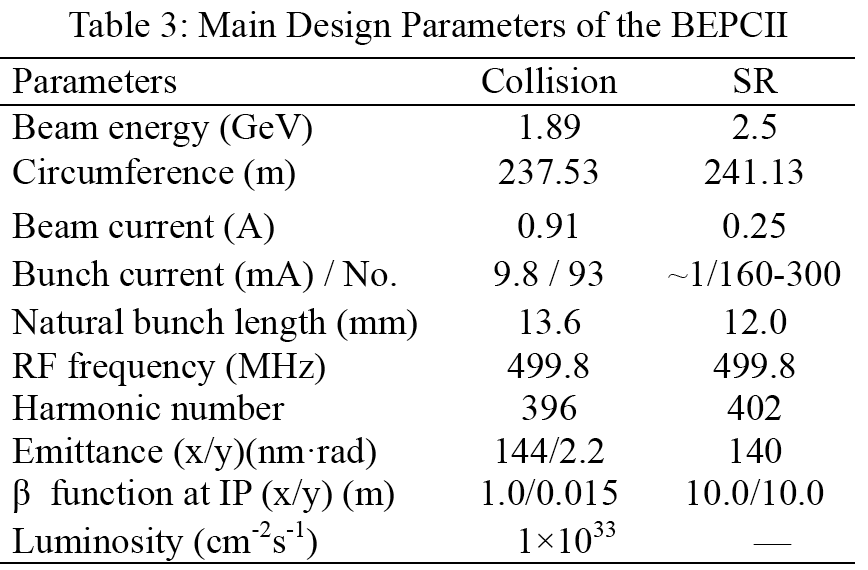 [Y. Maltseva, RuPAC 2018; D.B. Shwartz, IPAC2021; 
P.A. Piminov, IPAC2021]
8
[Q. Qin, eeFACT2016]
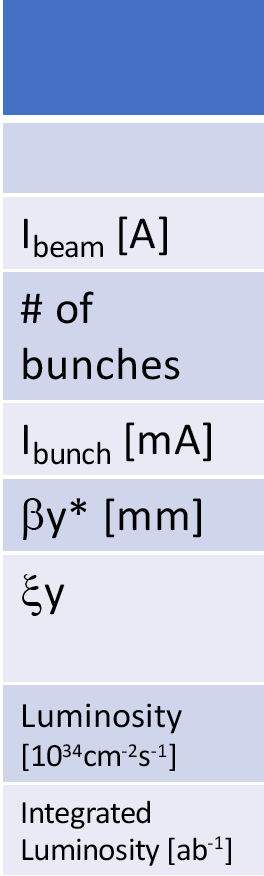 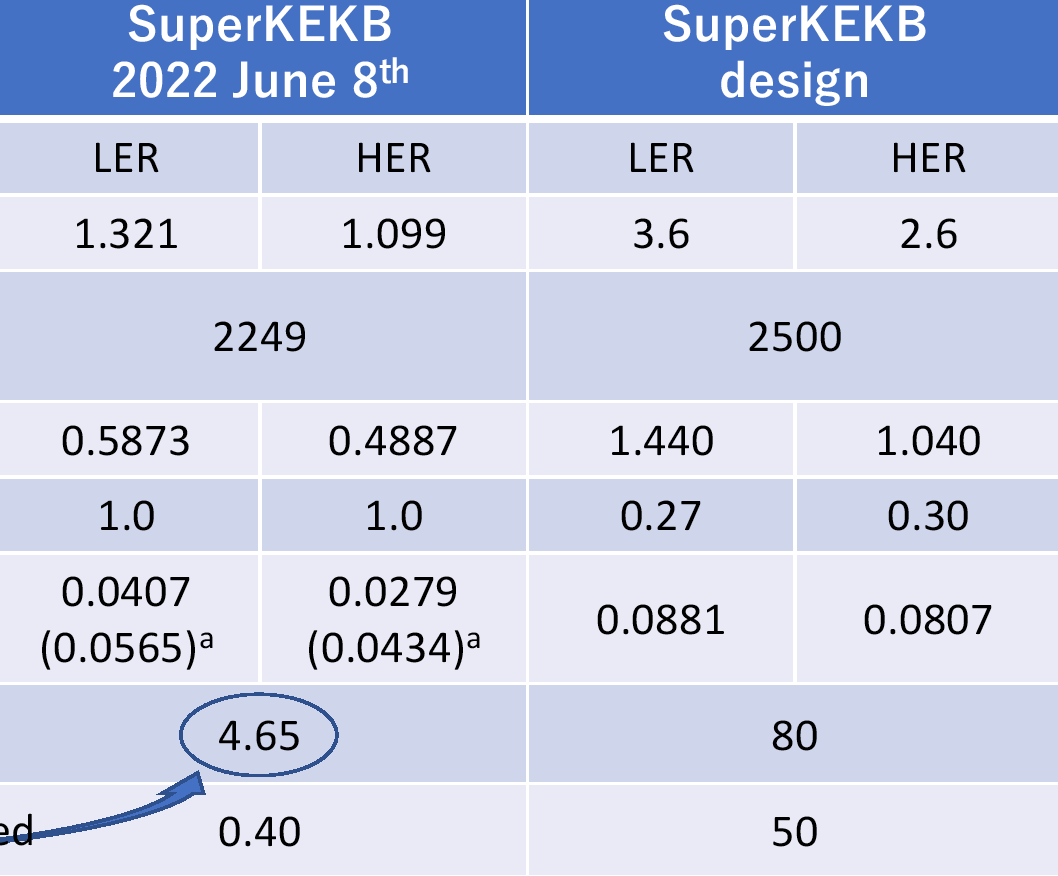 SuperKEKB - design
40x KEKB luminosity

“Nano-beam” collision scheme with 
Low emittance,new e+ damping ring
Large Piwinski angle (by < ss)
Crab waist
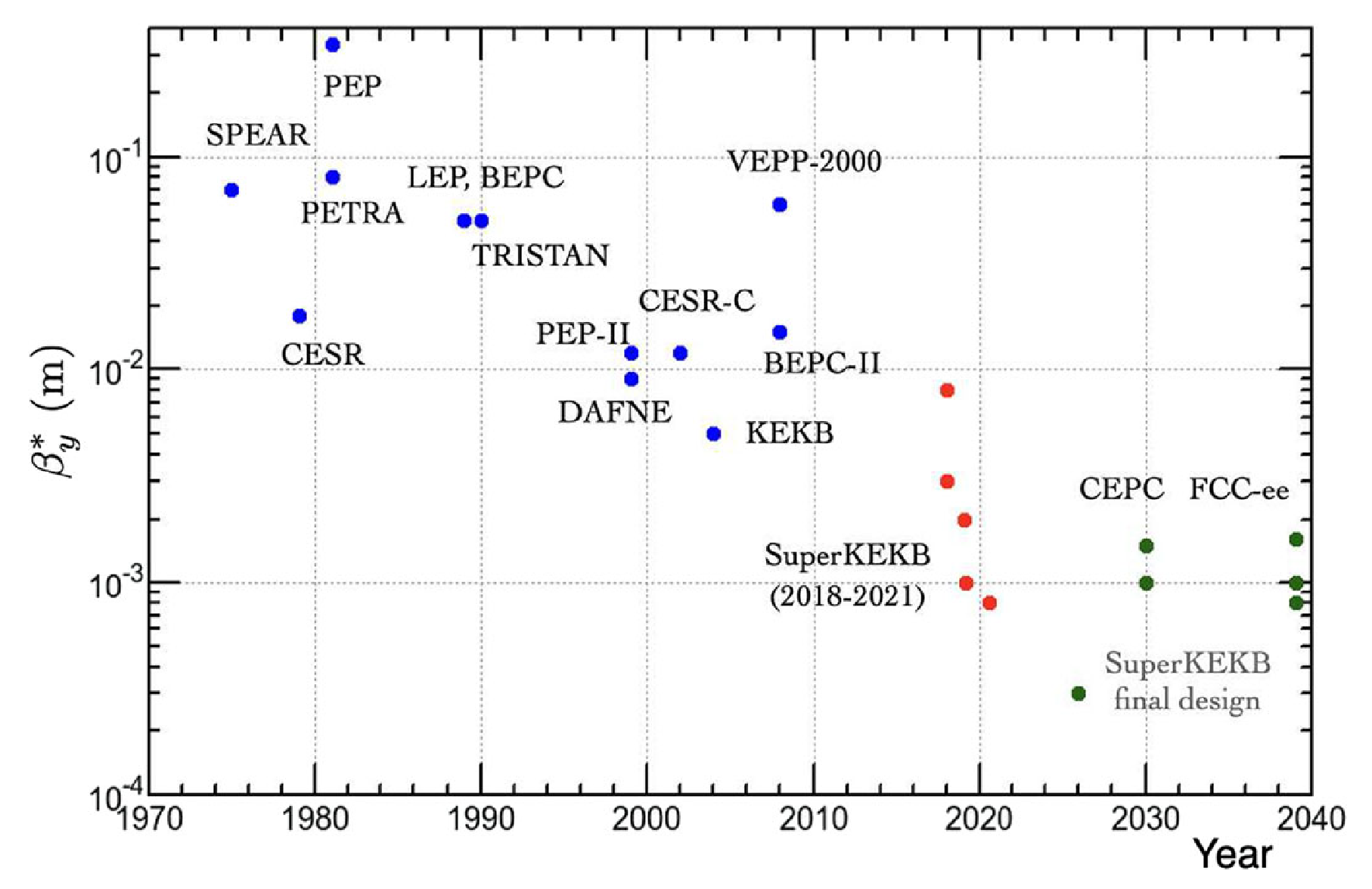 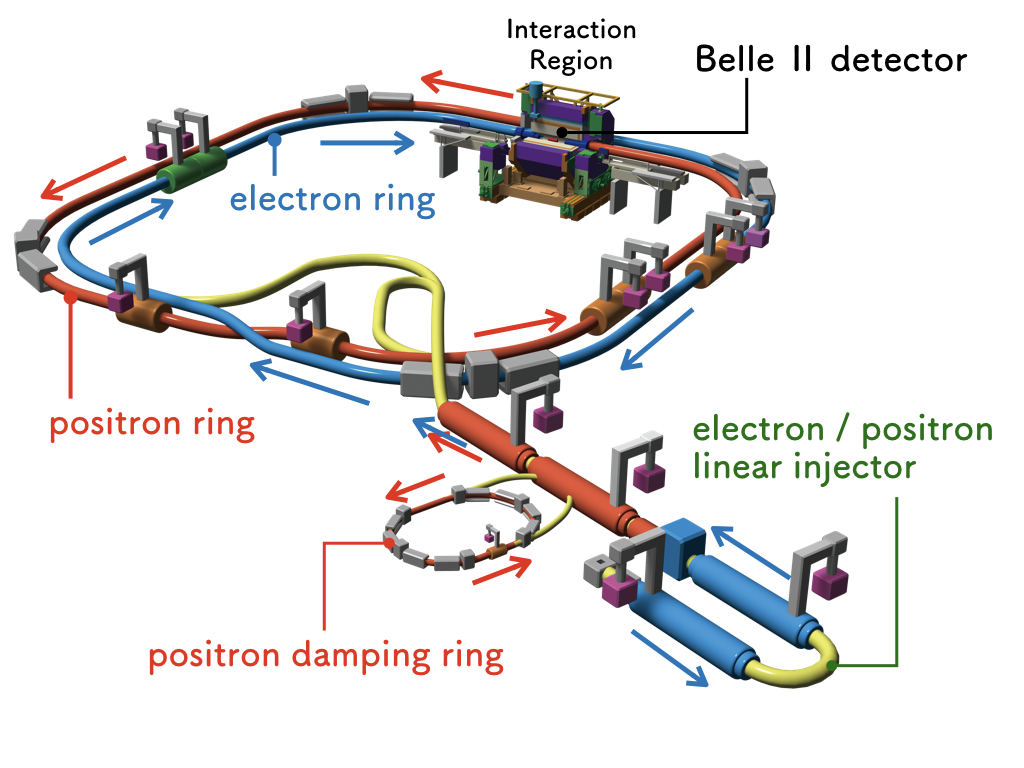 [Y. Ohnishi, et al., Eur. Phys. J. Plus, 136:1023 (2021)
Y. Funakoshi et al., “The SuperKEKB has broken the world record of the luminosity” IPAC 2022 (2022)]
9
SuperKEKB – operation to date
Phase 1: Feb-Jun 2016 – vacuum scrubbing w/o Belle II
Phase 2: Mar-Jul 2018 – e+ damping ring, Belle II (w/o pixel), collisions, nano-beams, background studies
Phase 3: from Mar 2019 (below)
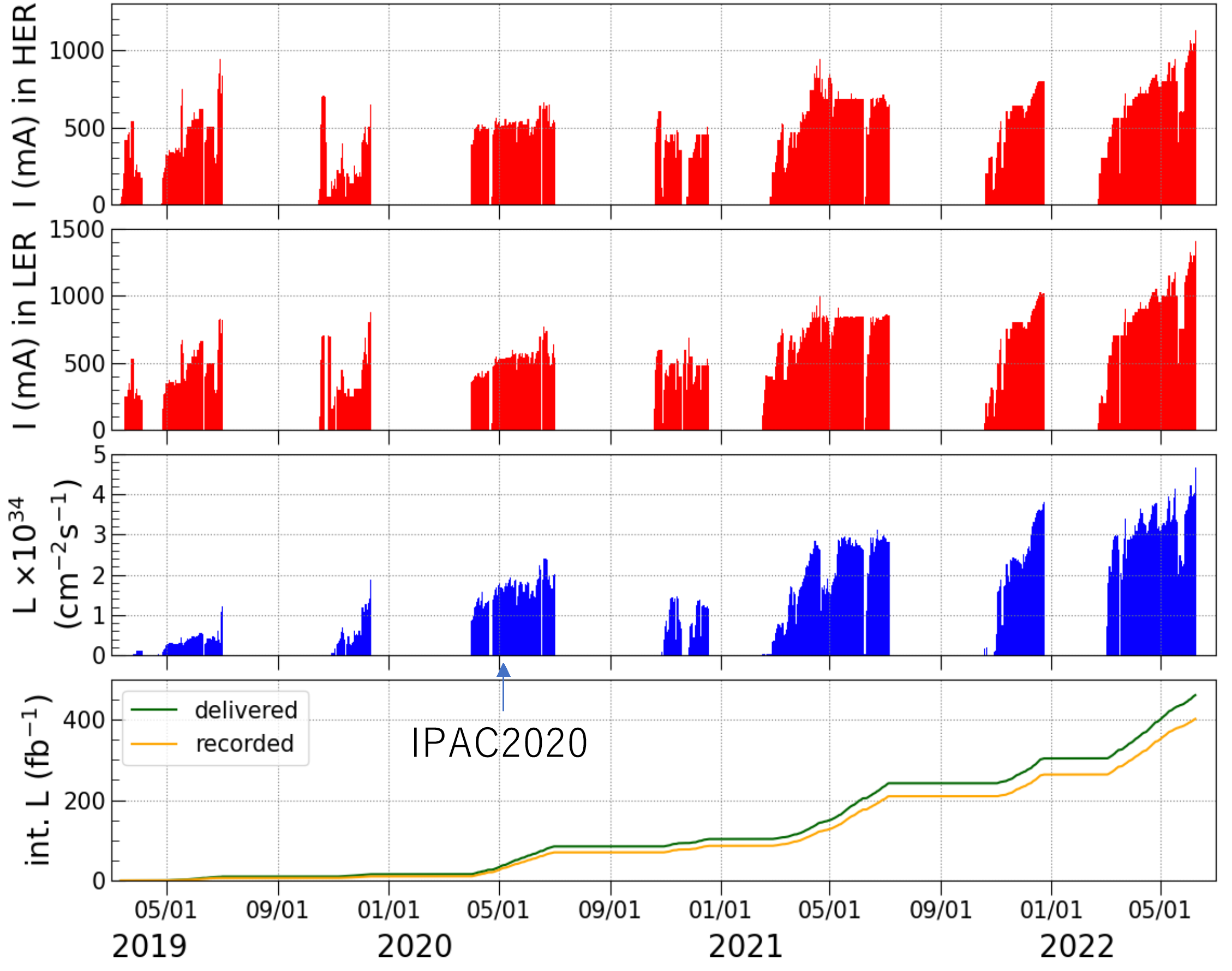 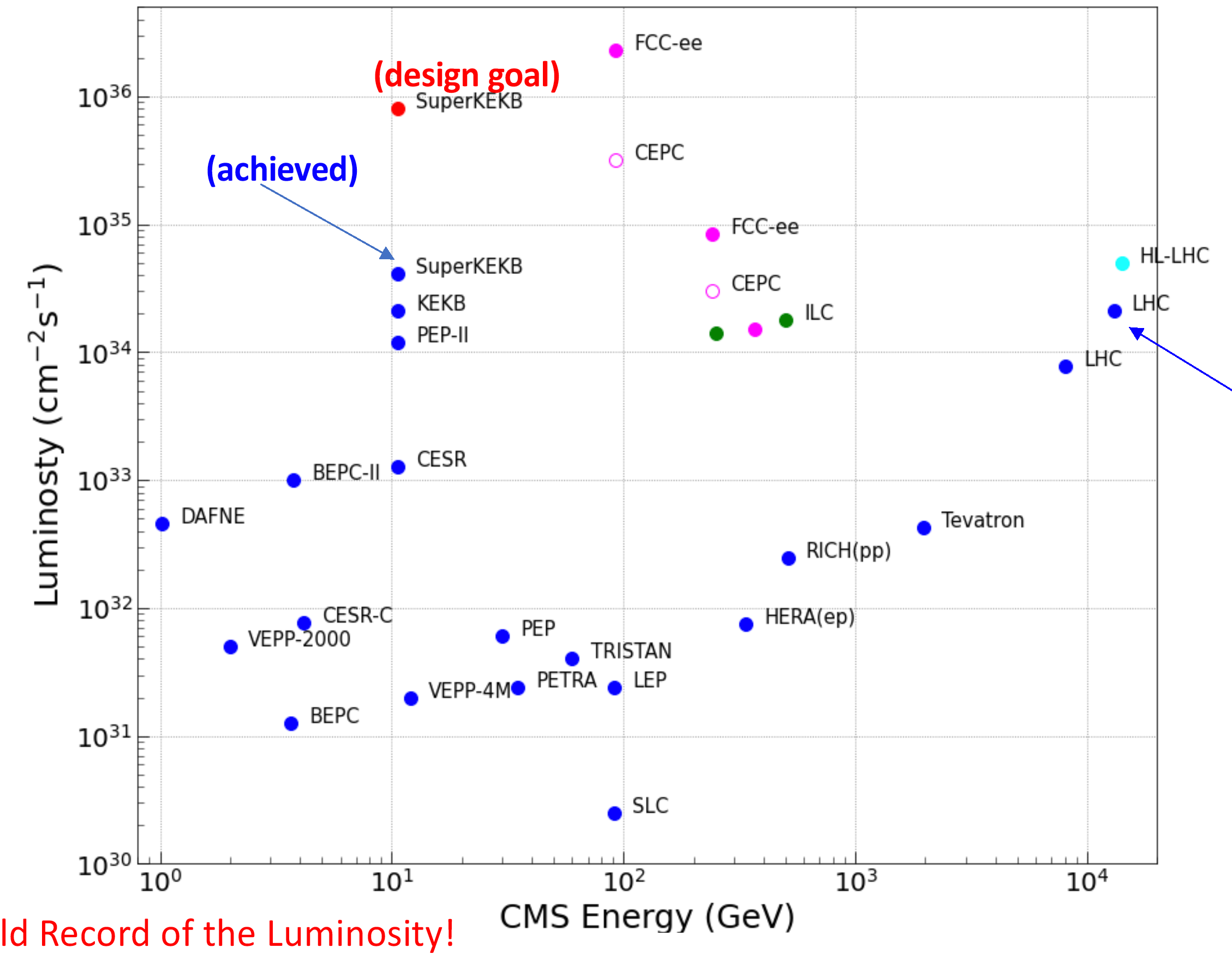 1035
L = 4.65x1034 cm-2s-1
(world record)
[Y. Funakoshi et al., “The SuperKEKB has broken the world record of the luminosity” IPAC 2022 (2022)]
10
Colliders hh and eh: RHIC, LHC, EIC (project since 2020)
[Reported numbers, EIC – design]
11
[PDG, Tables 32.4, 32.5; EIC]
[Speaker Notes: LHC data for end of Run 2; Energy for LHC Run 3 starting 5 July 2022: 13.6 TeV]
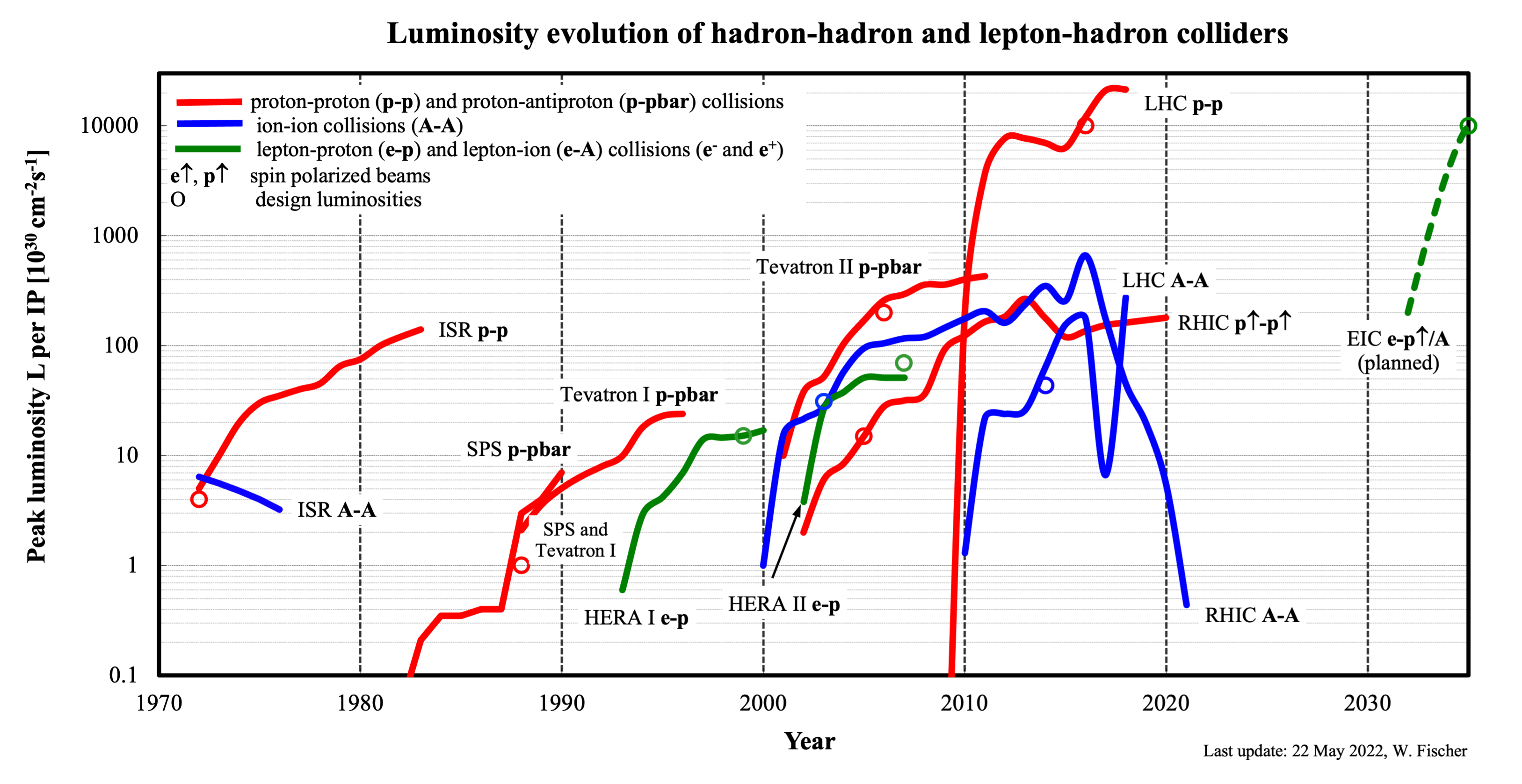 variations in AA luminosity due to energy/species
12
Relativistic Heavy Ion Collider at Brookhaven Natl Lab
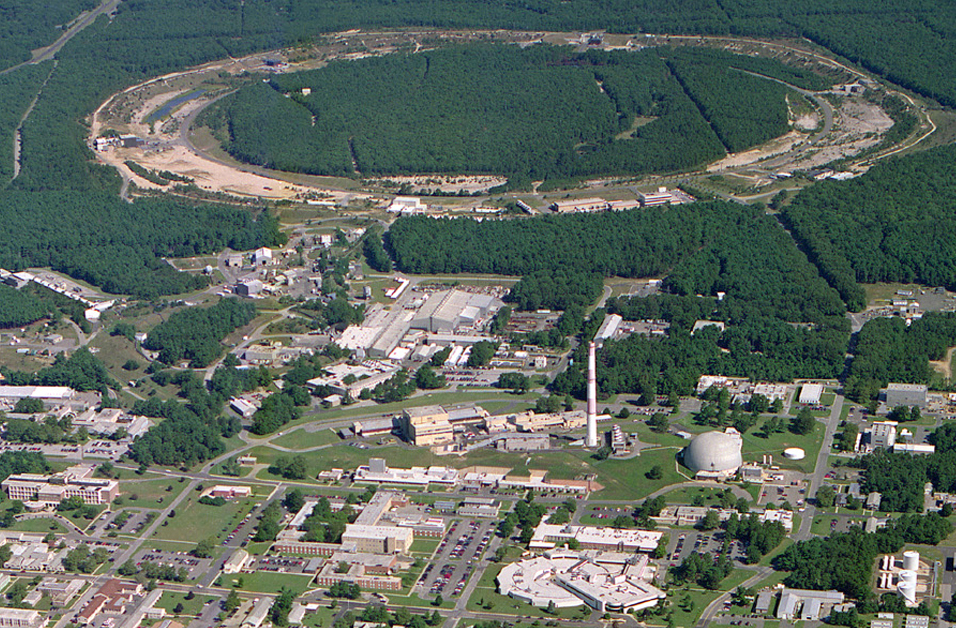 Polarized Jet Target
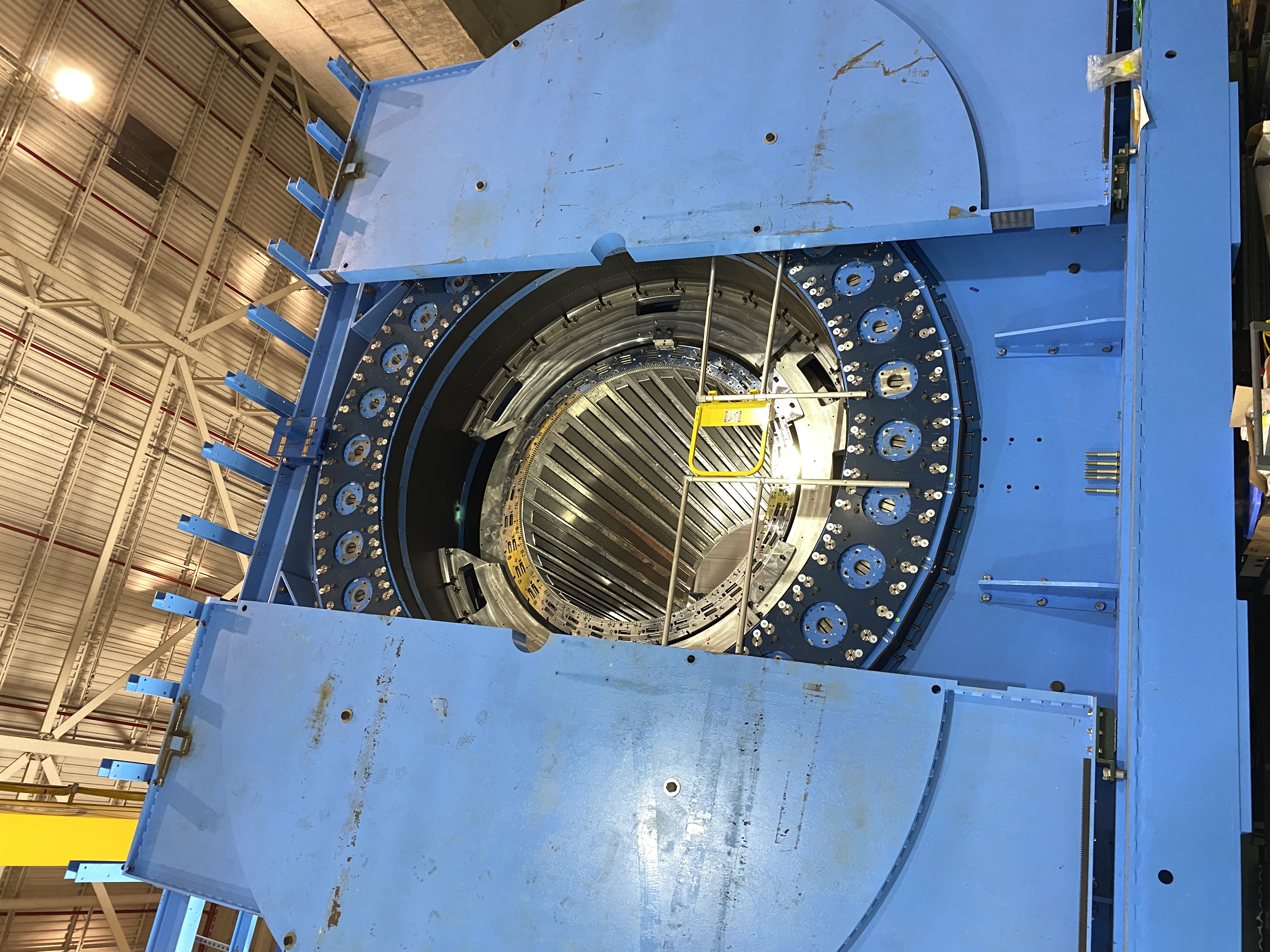 (PHOBOS)Electron lenses
(BRAHMS)Electron cooling
RHIC g EIC
(s)PHENIX
RF
STAR
LINAC
NSRL
EBIS
Booster
New sPHENIX detectorto be completed for operation 2023-2025
(uses former BaBarmagnet)
Operation	: 2000 – 2025 (planned)
Circumference   	: 3.8 km
Max dipole field	: 3.5 TEnergy               	: 255 GeV polarized p	   	: 100 GeV/nucleon Au
Species          	: ph to U (incl. asymmetric)Experiments	: BRAHMS, PHOBOS (complete)		  STAR, PHENIXgsPHENIX
BLIP
AGS
TPL
Tandems
Ion programs requirehigh flexibility in 
Species
Energy

also in LHC ion program
To date did not have same species combination in RHIC and LHC
(apart from p+p)

O+O likely also in LHCin the future
14
Nominal injection energy
Electron-Ion Collider
Ferdinand Willeke et al.
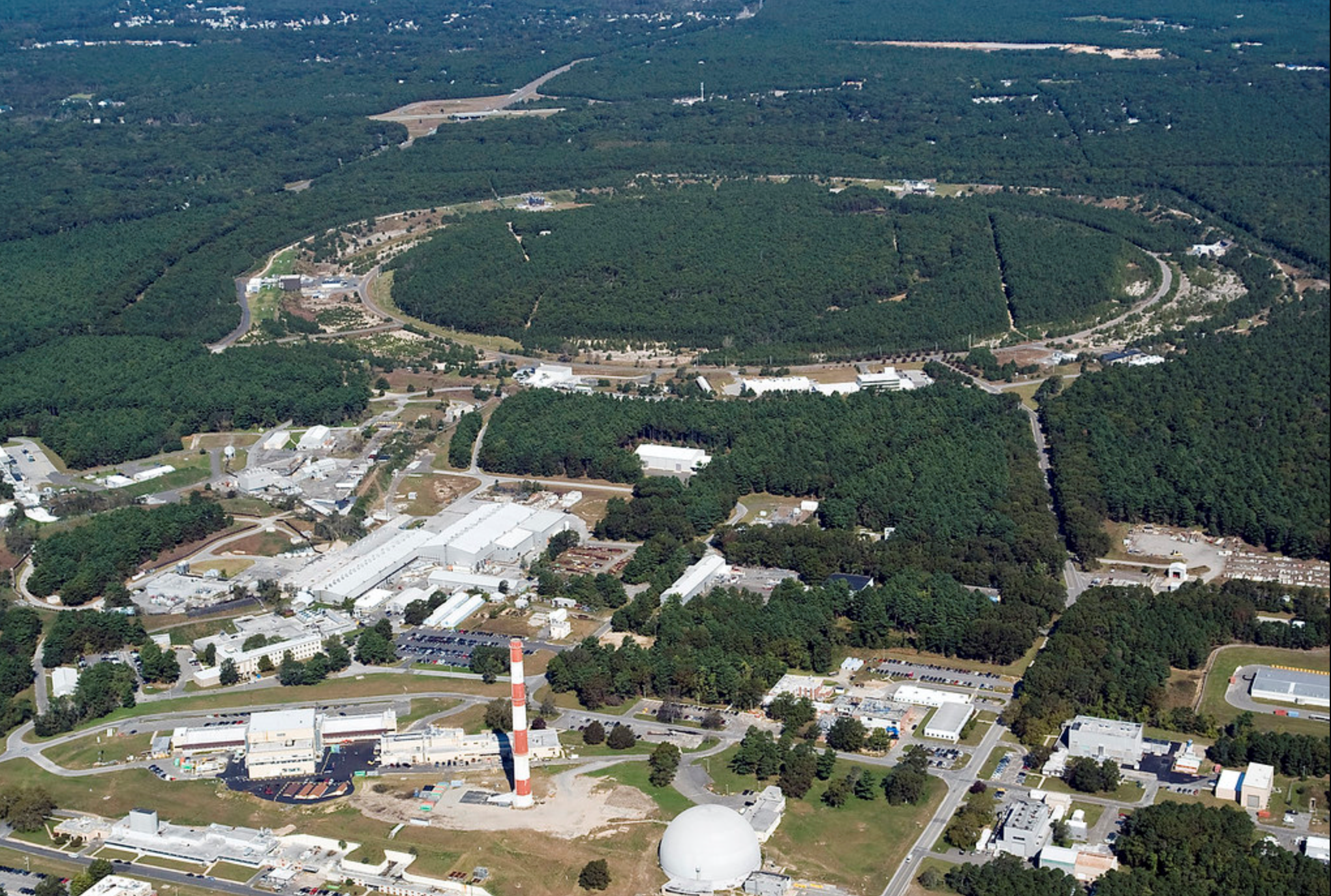 BNL-JLab partnership with national and international contribution
sited at BNL - uses RHIC hadron complexCD-1 June 2021 (Conceptual Design complete, cost range), operation 2032 (planned)   

Hadron storage Ring (RHIC Rings) 40-275 GeV (existing) 
1160 bunches, 1A beam current  (3x RHIC)
small vertical beam emittance 1.5 nm
strong cooling (coherent electron cooling)
Electron storage ring 2.5–18 GeV (new)
many bunches, large beam current, 2.5 A  9 MW S.R. power
SC RF cavities
Full energy injection of polarized bunches
Electron rapid cycling synchrotron  0.4–(new)
1-2 Hz 
Spin transparent due to high periodicity
High luminosity interaction region(s) (new)
L = 1034 cm-2s-1
Superconducting magnets
25 mrad full crossing angle with crab cavities
Spin rotators (longitudinal spin)
Forward hadron instrumentation
RHIC
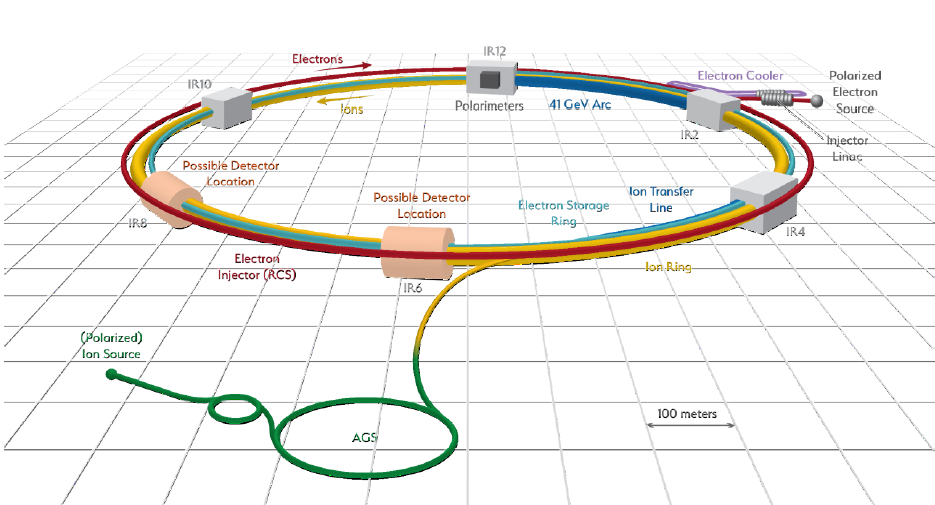 EIC
15
High-intensity machines
For secondary or tertiary particles
16
High-intensity accelerators – Important considerations
Pbeam = (1/e) Ibeam * Ebeam
Power 
Energy- used to increase power- used to maximize   production cross section
Energy efficiency (grid-to-beam)
Beam loss / component activation 
Targets
p+C to p–
Limited by beam dynamics
Limited by funding
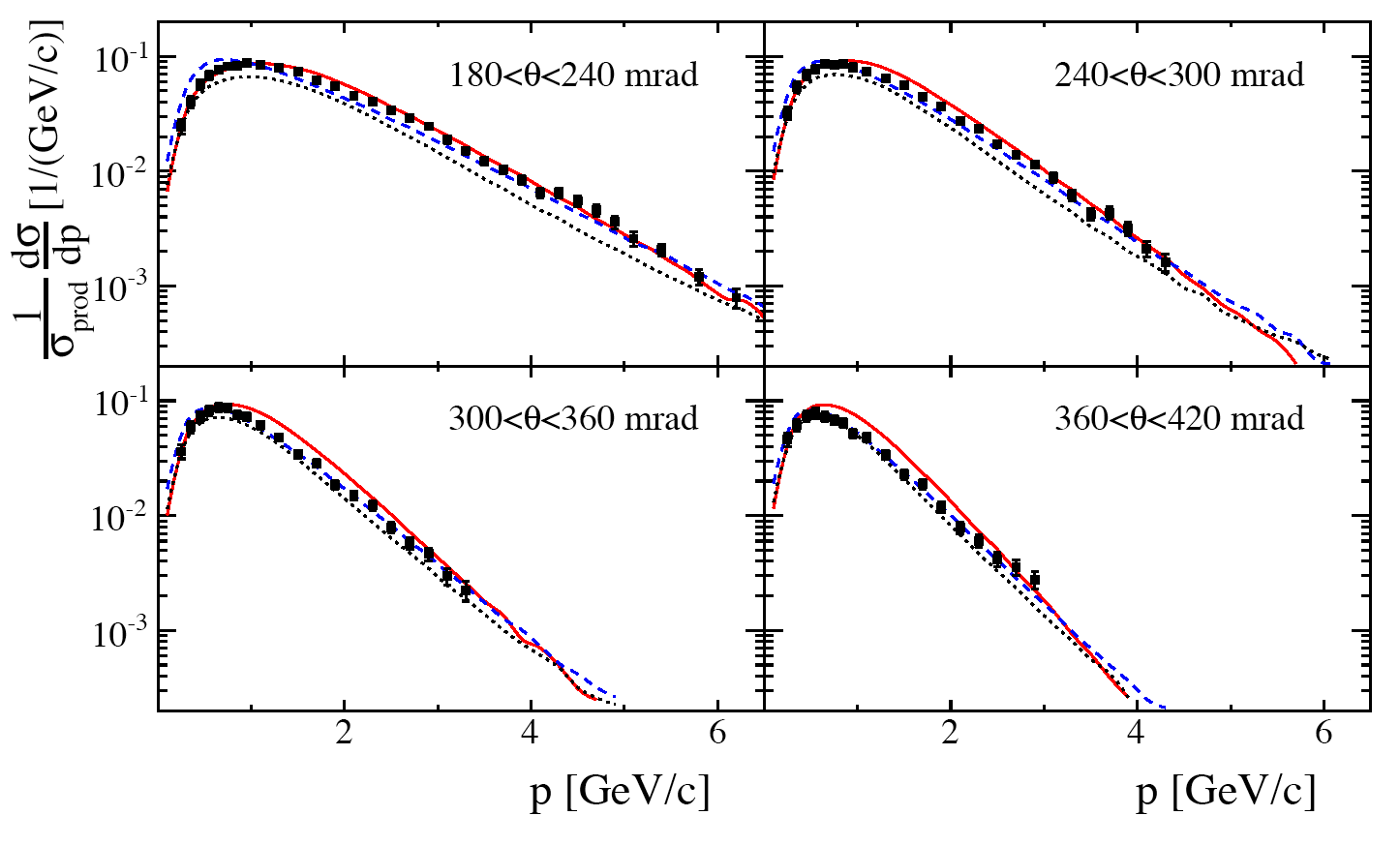 [N. Abgrall et al., Phys. Rev. C 84, 034604 (2011)]
17
Cyclotrons, Linacs, Rings
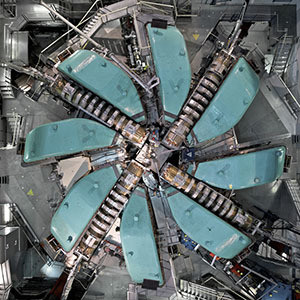 PSI cylotron 1.4 MW
ring
ring
Cyclotrons
Limited to ~600 MeV (extension: Fixed Field Alternating (FFA) gradients machines)
Present power frontier: PSI cyclotron 1.4 MW
Best energy efficiency 
Linacs
Space charge limit at source
Present power frontier: ORNL SNS 1.4 MW
Good energy efficiency with SRF and CW
Accelerator rings
Highest energy reach
Space charge limit at injection
Low power efficiency
Linac
Intensity upgrade of rings:
raise injection energy into ring  eg CERN Linac4, FNAL PIP-II
reduce cycle time  eg J-PARC Main Ring
replace ring by linac
Space charge limits (~1/g2)
- At source
- In rings at injection
18
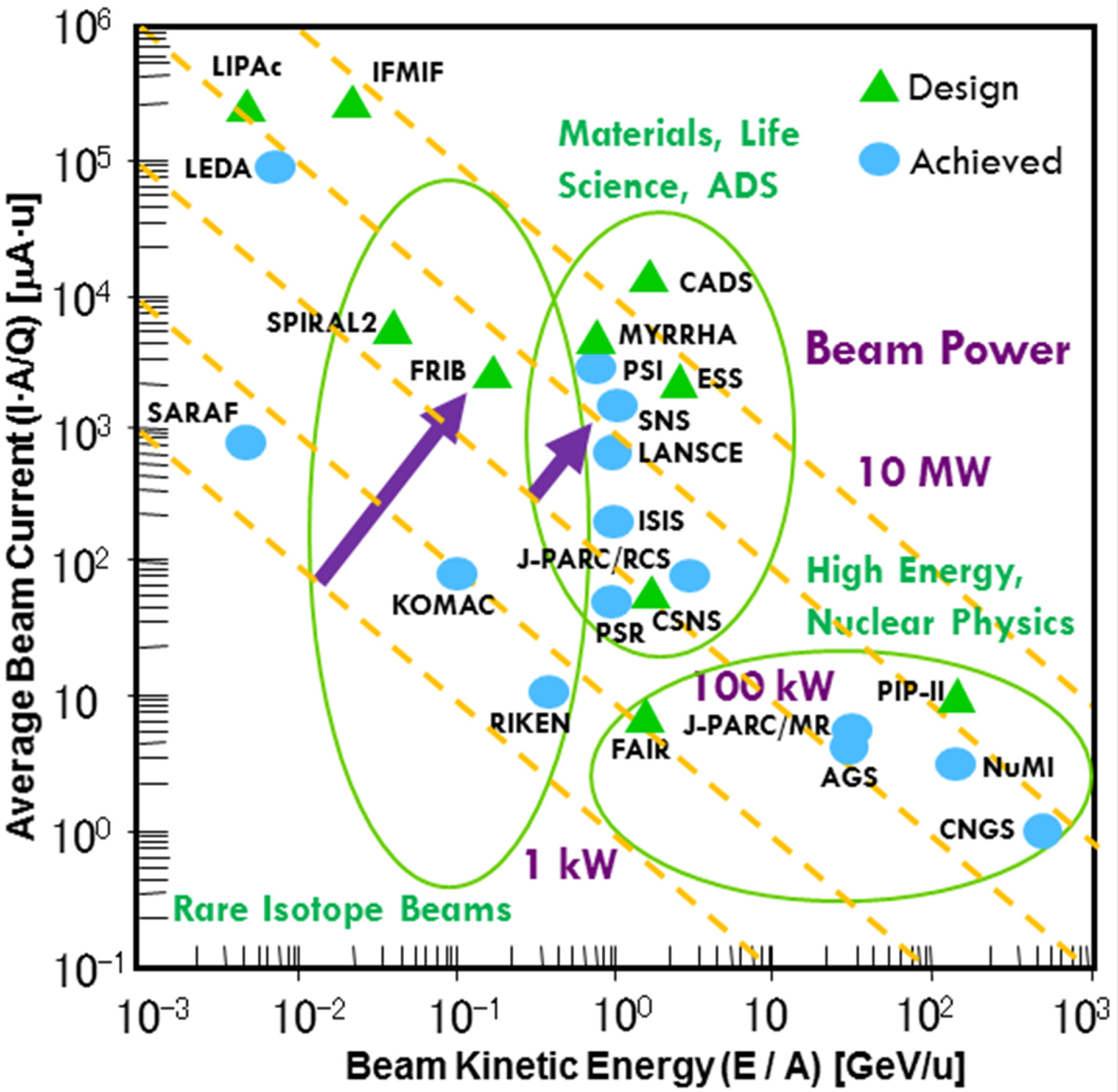 High-intensity 
accelerators for HEP
[J. Wei, “Particle accelerator development: selected examples,” Modern Physics Letters A, vol. 31, no. 10, pp. 1630010-1-13, Mar. 2016.]
19
IOTA – test ring at Fermilab
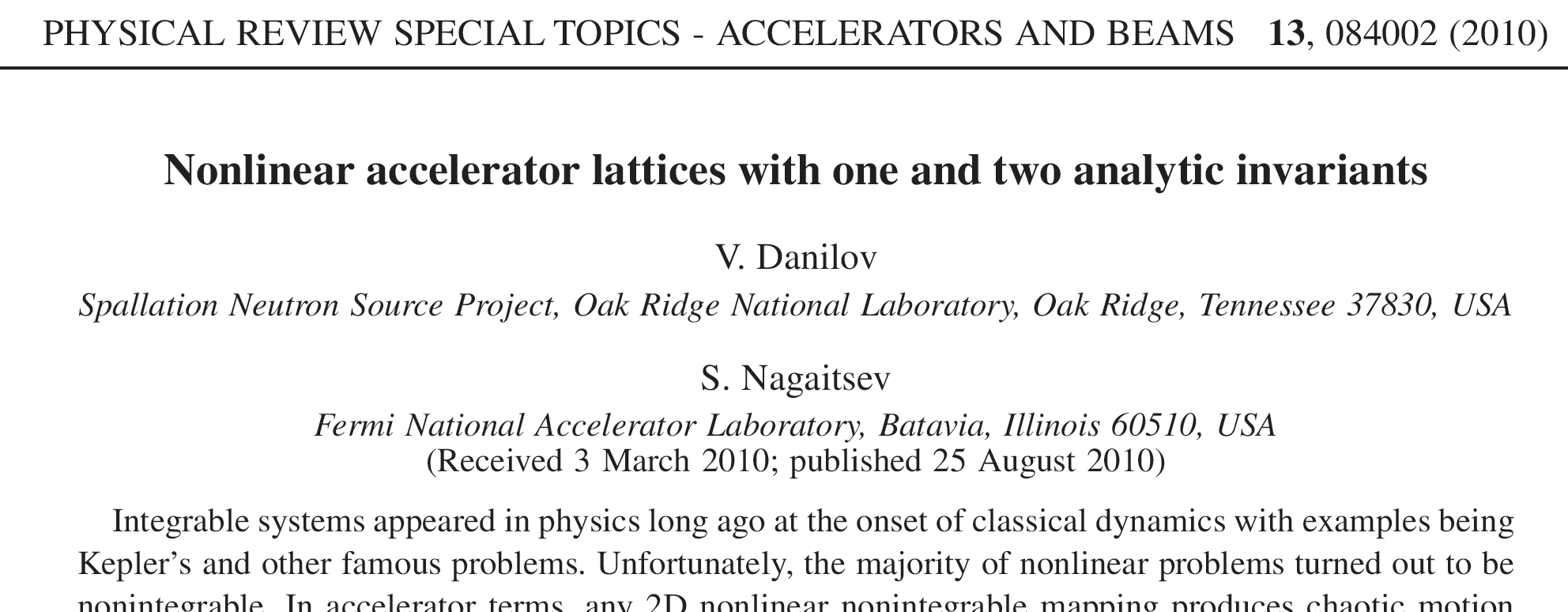 S. Nagaitsev et al.
One research topic is nonlinear integrable optics
Guiding fields realized with magnets or electron lenses
Could increase the space charge limit in rings, as alternative to build higher energy linac
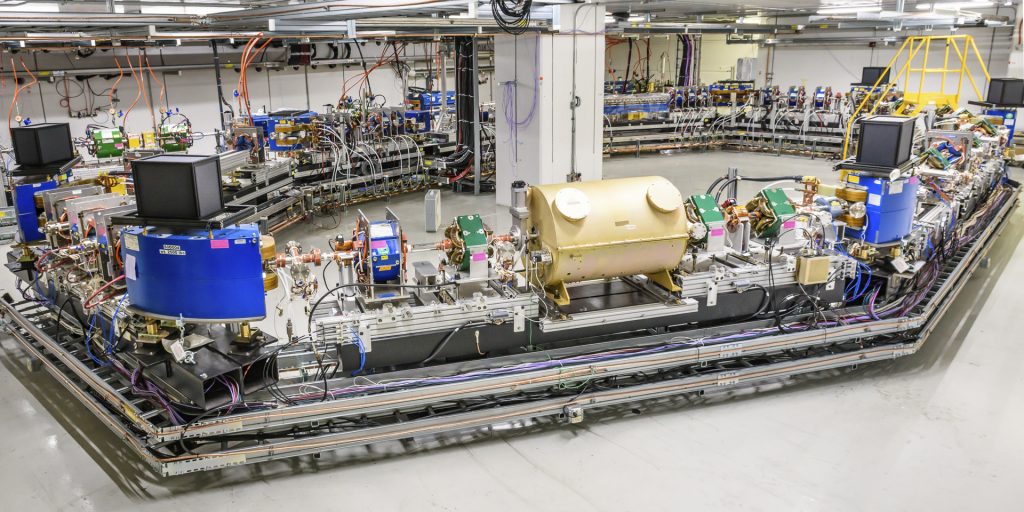 20
[Speaker Notes: Pic from: https://news.fnal.gov/2019/08/fermilabs-newest-accelerator-delivers-first-results/]
High-intensity machines for HEP
FX = Fast eXtraction, SX = Slow eXtraction
21
PSI and TRIUMF Cyclotrons
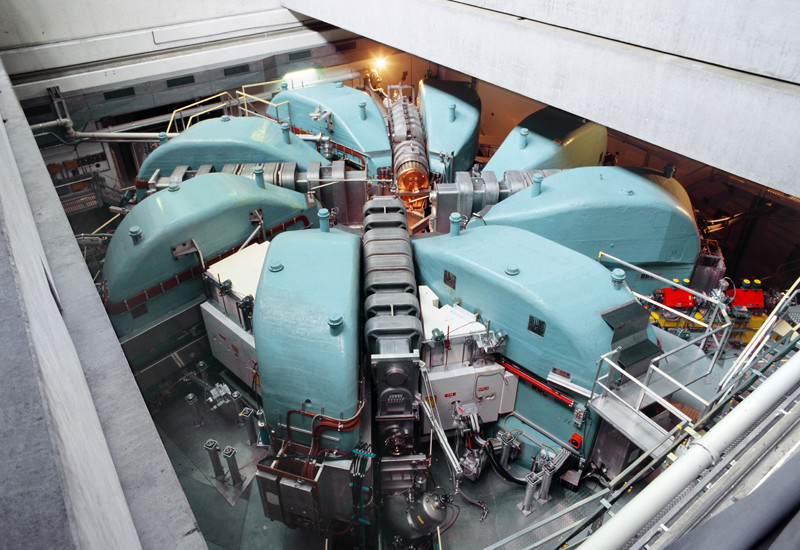 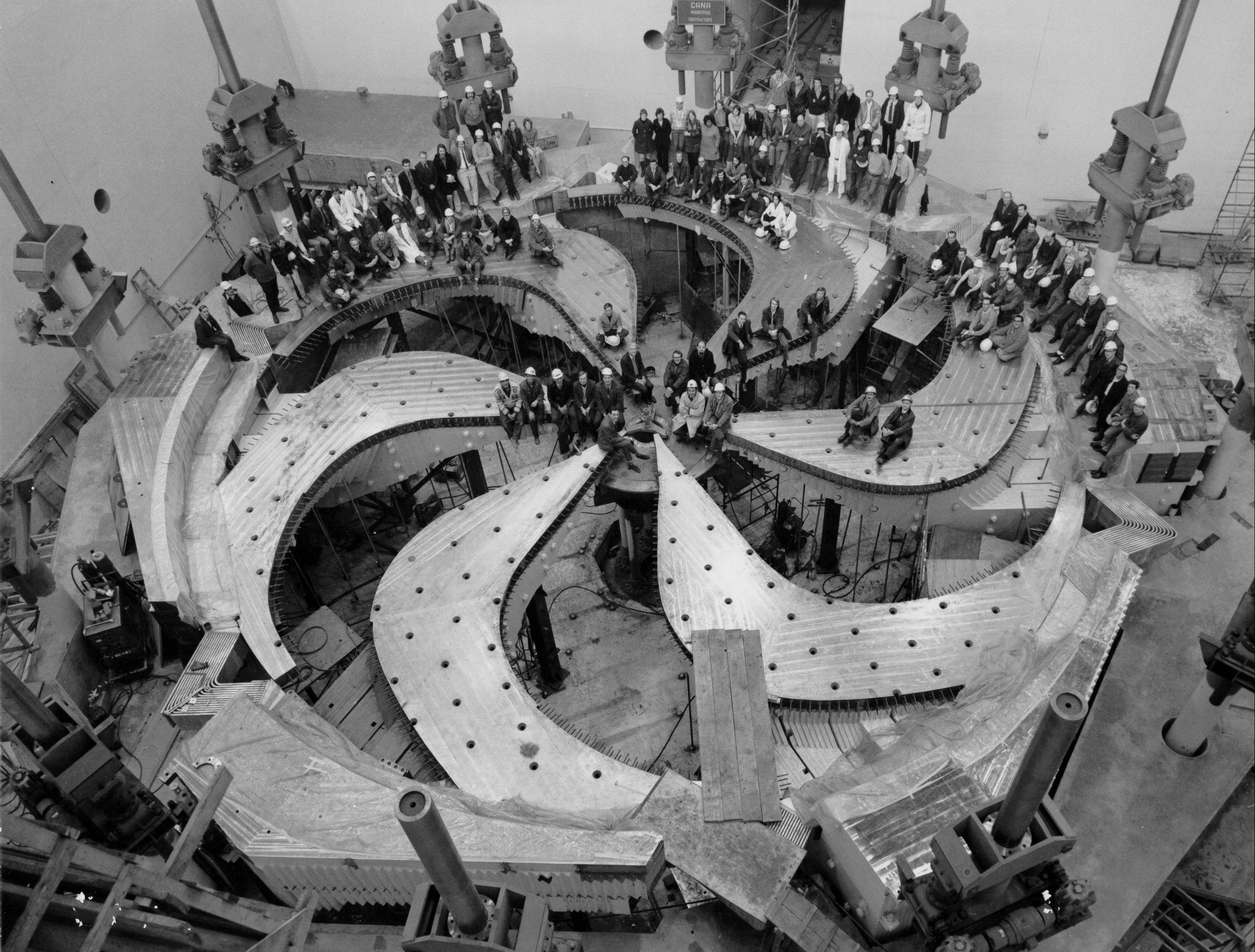 Paul Scherrer Institute (PSI), Cyclotron
  Particle: p, most energy efficient machine today
  E = 590 MeV, P = 1.4 MW 
  Experiments: e.g. mu3e 𝜇+→𝑒+𝑒+𝑒−
TRIUMF, Cyclotron
  Particle: H–, multiple simultaneous extractions
  E = 520 MeV, P = 0.2 MW 
  Experiments: e.g. PIENU p+ → e+ n / p+ → m+ n
22
J-PARC Main Ring beam power history
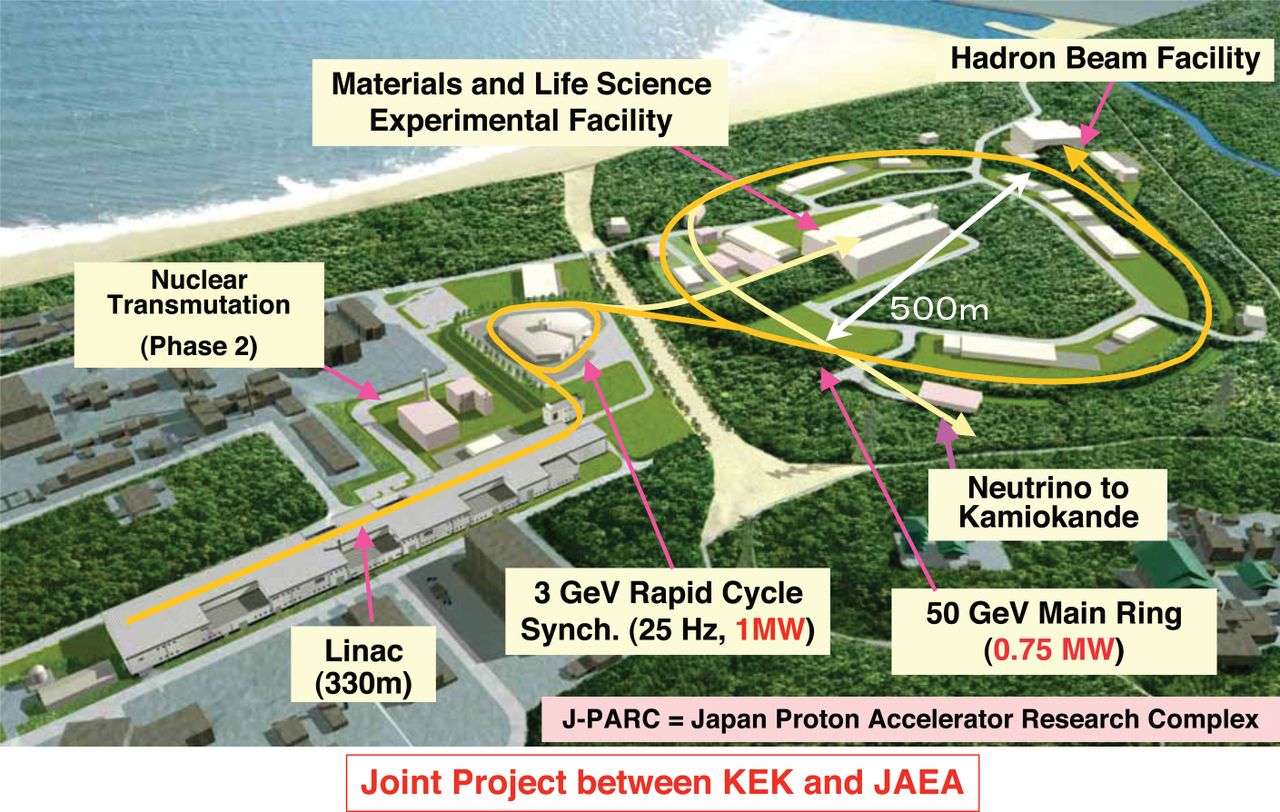 Energy	: 30 GeV
Intensity	: 2.6x1014 ppp
Beam power	: 510 kW
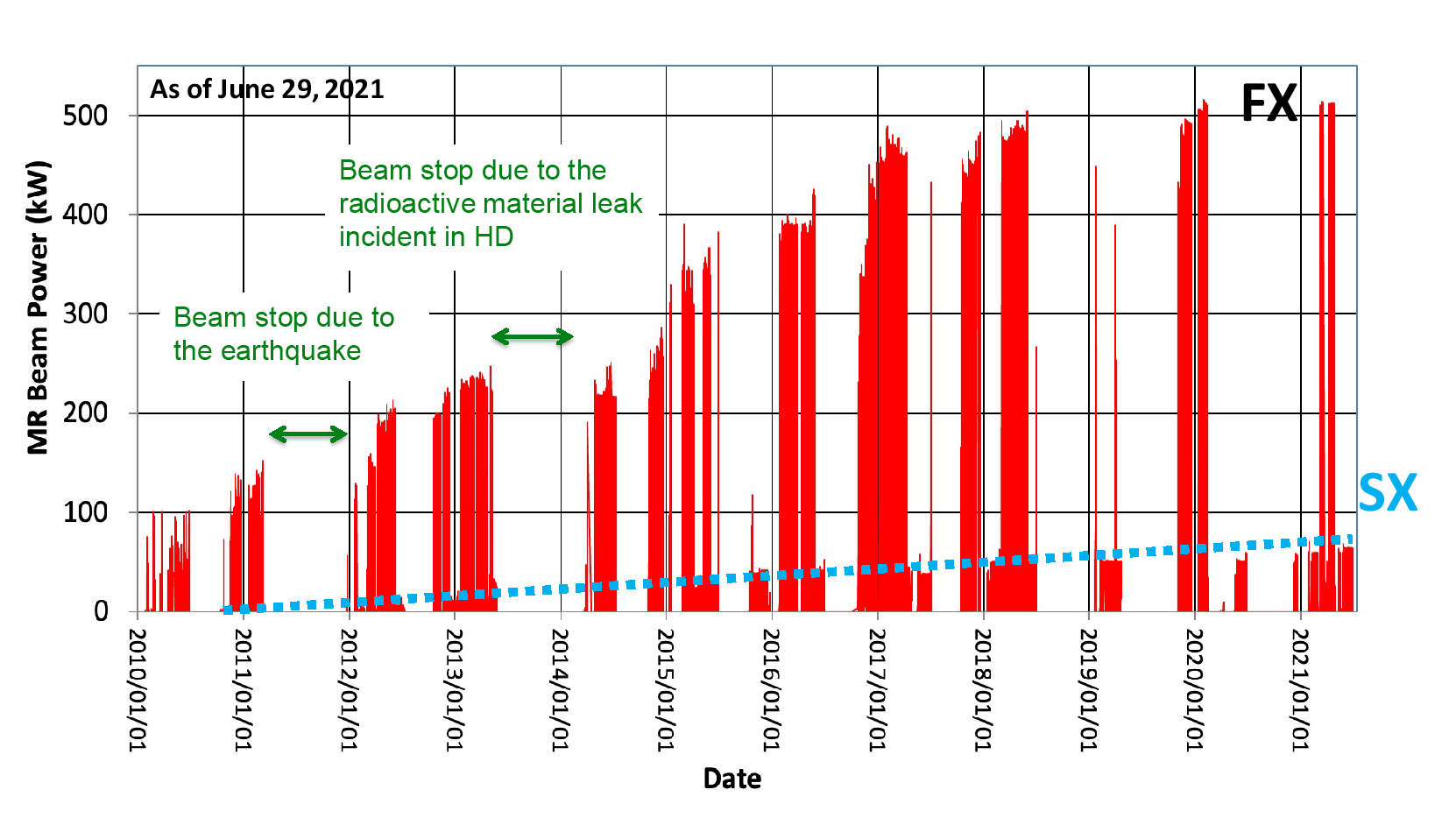 3 GeV Rapid CycleSynch. (25 Hz, 700 kW)
30 GeV Main Ring(500 kW)
2010
2021
[Michikazu Kinshu, J-PARC ATAC 2022]
23
[Speaker Notes: Picture from Wikipedia]
J-PARC Main Ring power upgrade to 1.3 MW
MR cycle reduction from 2.48 to 1.16 sec +30% intensity increasewith new PS with capacitive energy storage, RF, extraction and collimation upgrade
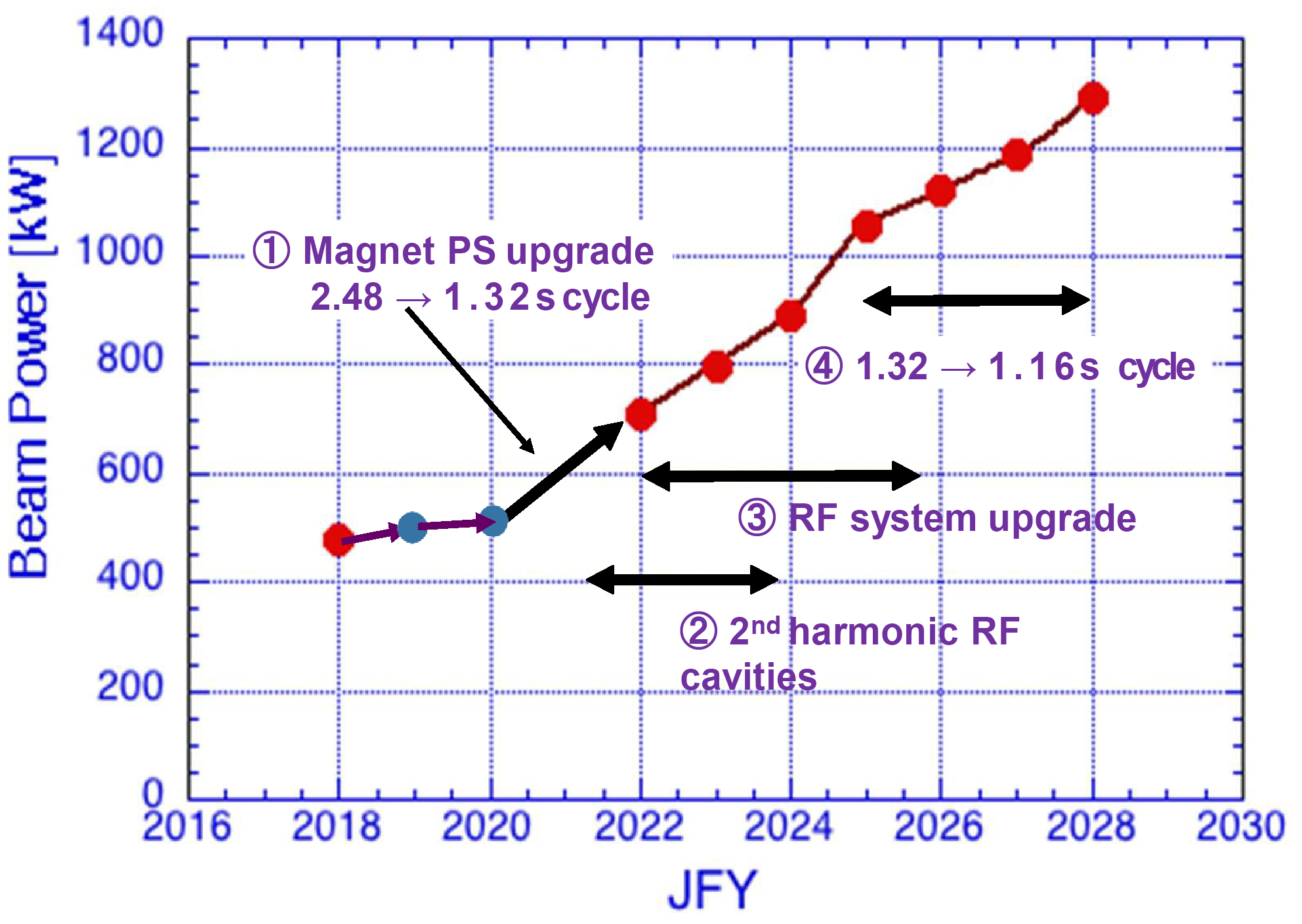 Preparation for new PS (3x)
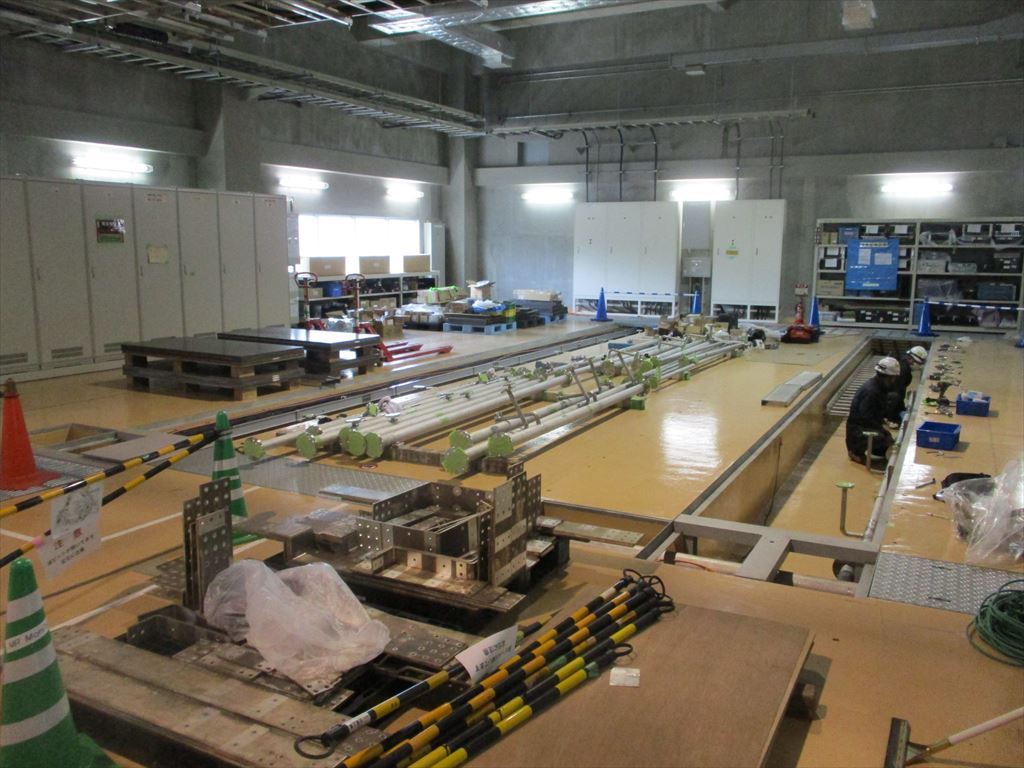 QFNPS site
QDNPS site
24
[Michikazu Kinshu and Yuichi Morita, J-PARC ATAC 2022]
Fermilab accelerator complex
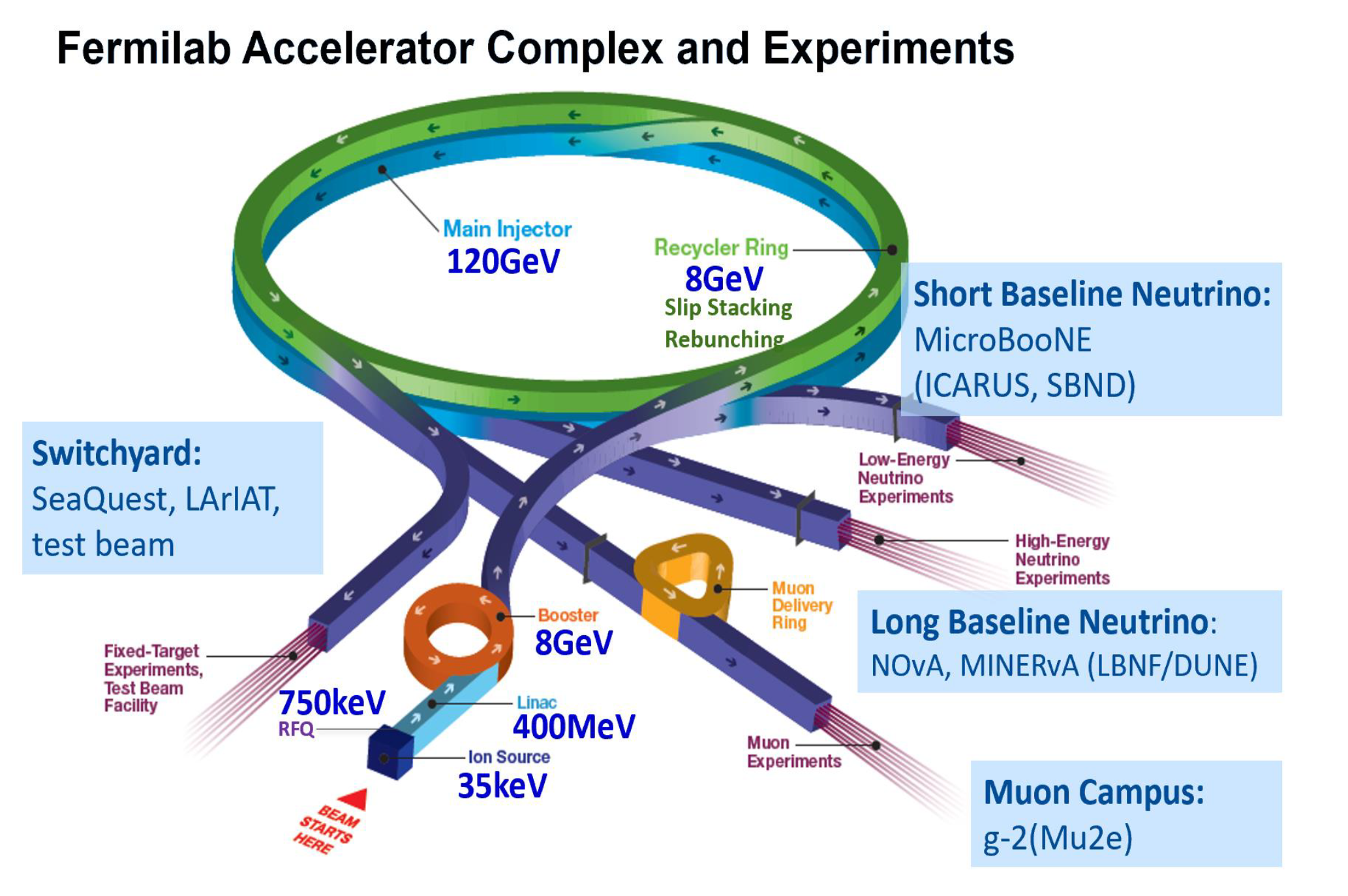 Space charge limit here
25
[Speaker Notes: Jeff Eldred, HB 2021]
PIP-II = Proton Improvement Plan II(PIP-I doubled Booster repetition rate from 7.5 to 15 Hz)
Fermilab project in construction phase 
Replaces existing 400 MeV normal-conducting linac with 800 MeV superconducting linac
Increase beam power out of Main Injectorfrom 0.7 to 1.2 MW, 
Large international contributions
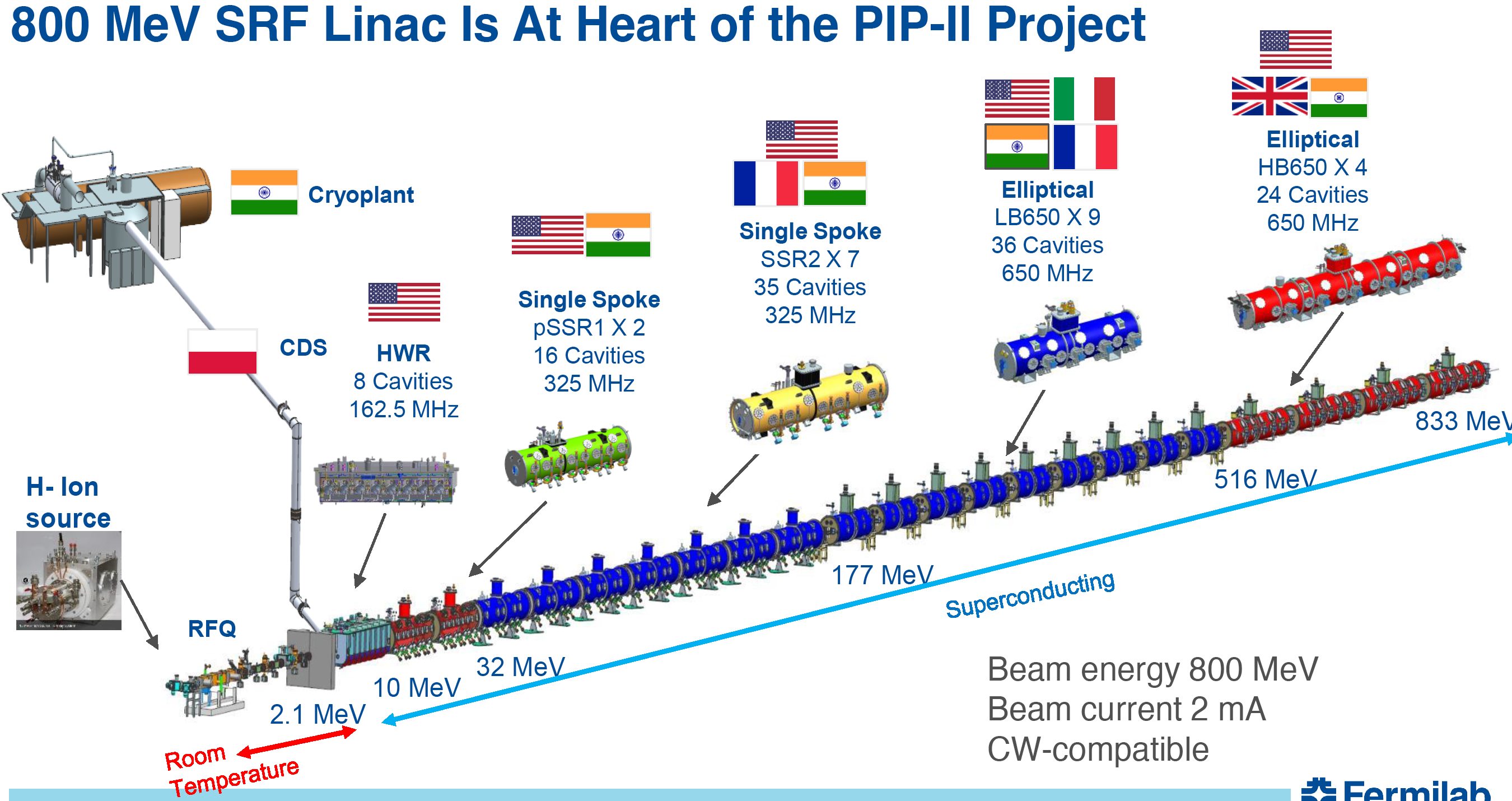 26
[Speaker Notes: Jeff Eldred, HB 2021]
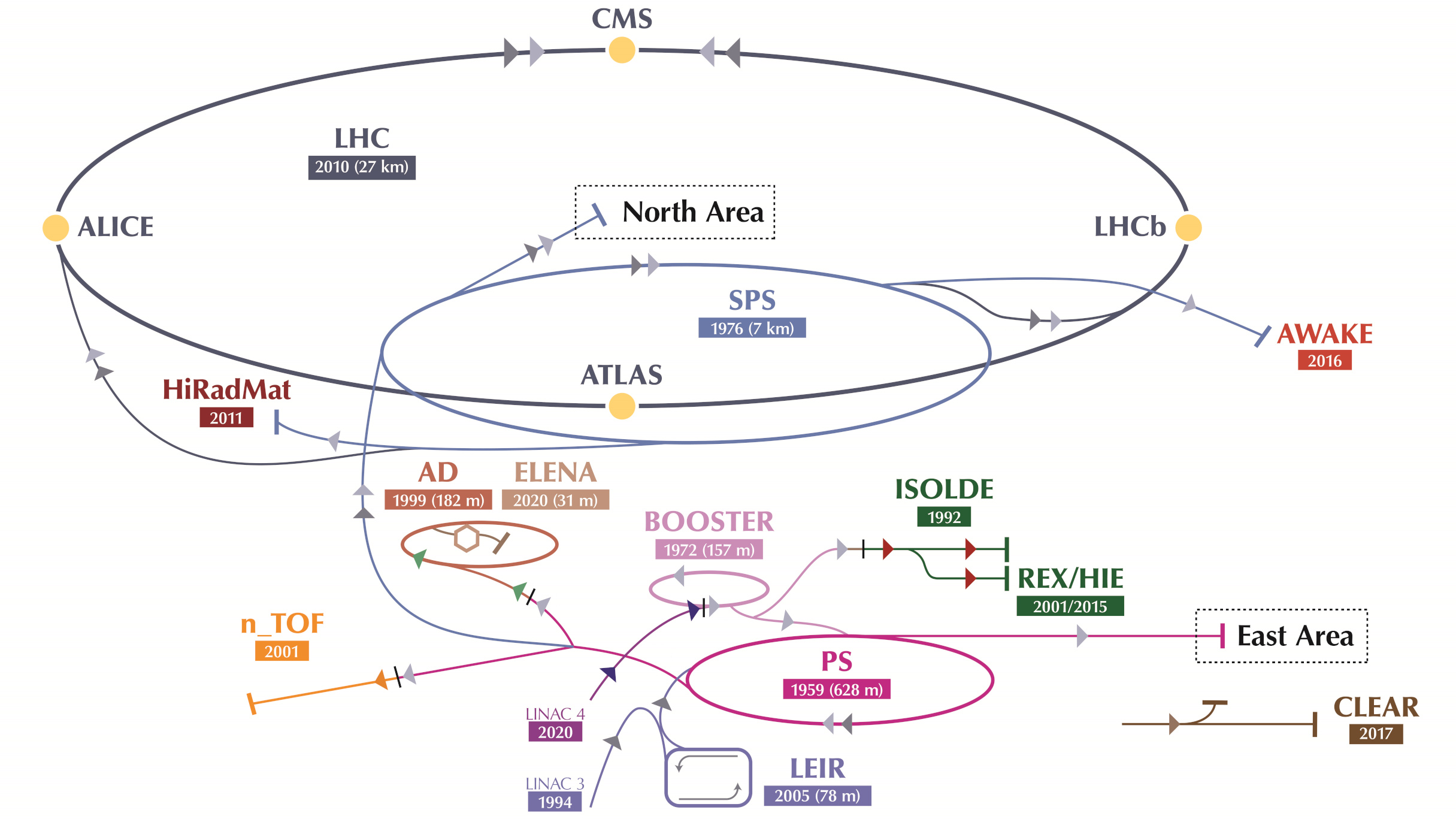 CERN PS and SPS
LHC Injector Upgrade (LIU) recently completed(increased Linac and Booster energy)
PS to East Area
CLOUD, IRRAD, CHARM
SPS to North Area
COMPASS, SHINE, NA62/63/64
AWAKE = Advanced Proton Driven Plasma Wakefield Acceleration Experiment 
Plasma Wakefield acceleration with proton beam driver, bunch with 19 KJ
Rb vapor 10 m long plasma cell, accelerated 18 MeV electrons to ~800 MeV
HiRadMat = High-Radiation to Materials 
Protons: 440 GeV, max 3.46x1013 p/pulse, max 2.4 MJ/pulse, 7.95 ms pulse
Lead    : 173.5 GeV/nucleon, max 3.64x109 ions/pulse, max 21 kJ/pulse, 5.2 ms pulse
[E. Adli et al., “Acceleration of electrons in the plasma wakefield of a proton bunch”, Nature 561, pages 363–367 (2018)]
27
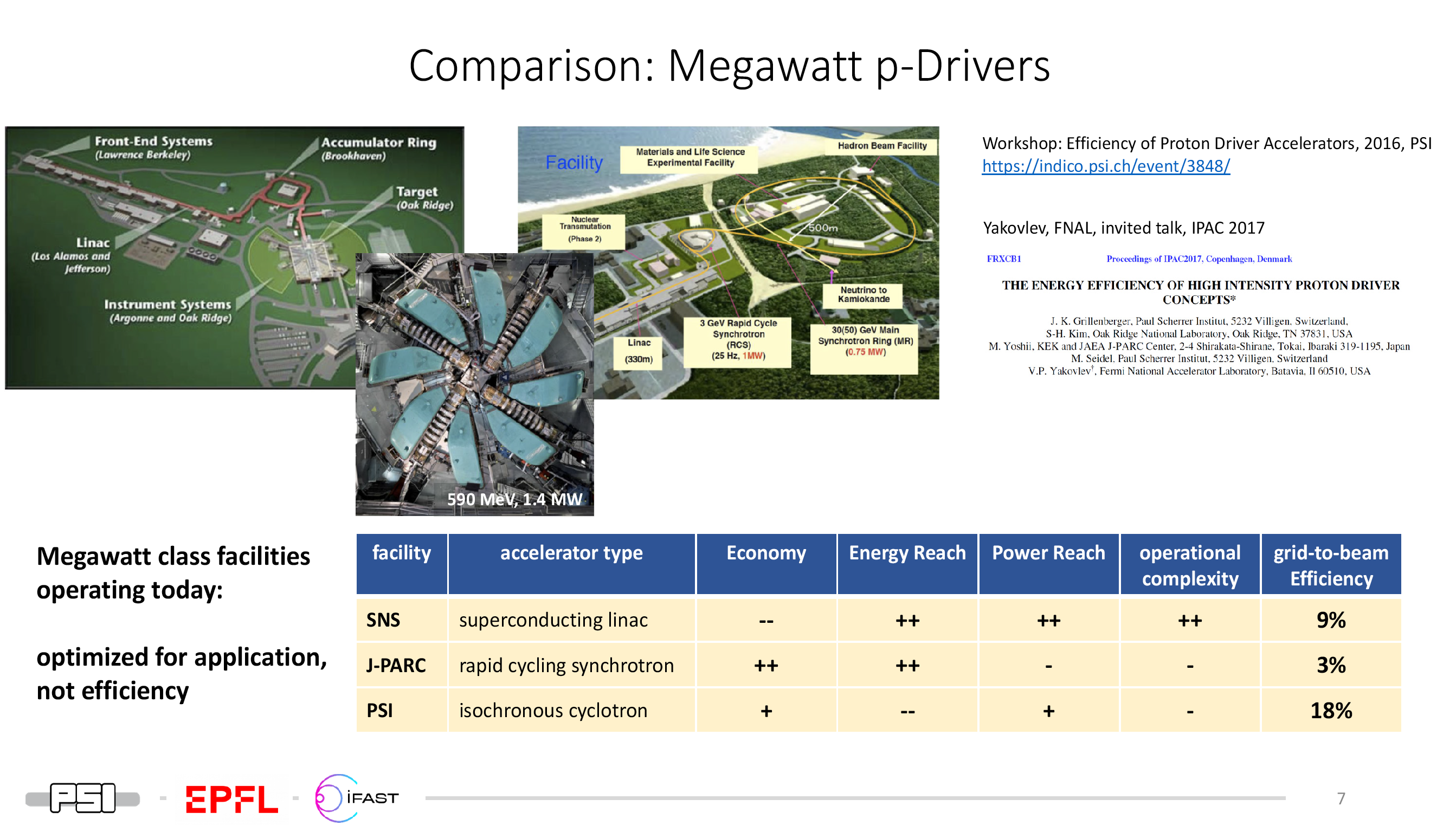 Mike Seidel, PSI, at IPAC 2022
28
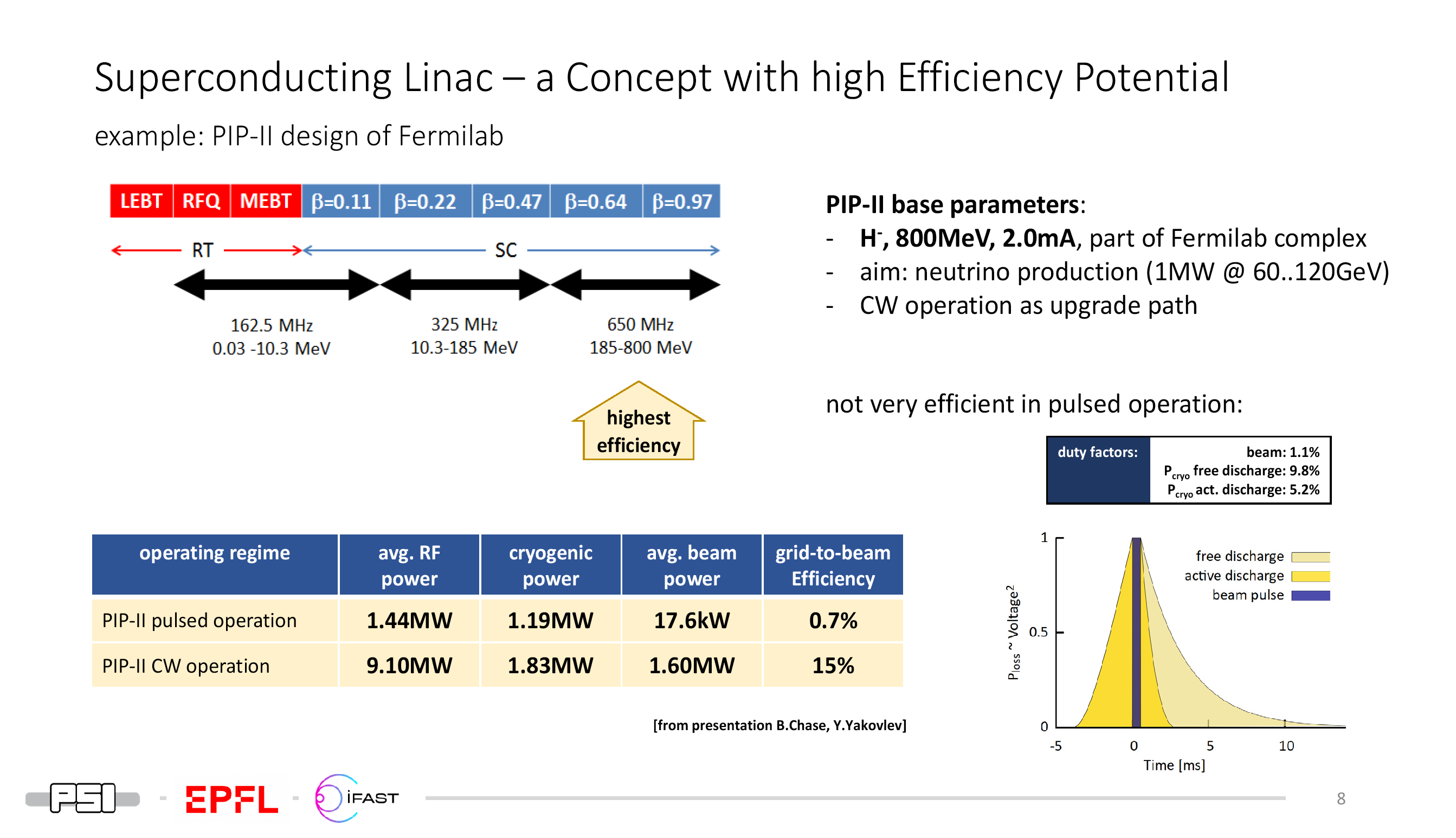 Mike Seidel, PSI, at IPAC 2022
29
Future HEP accelerators, concepts, ideas
PERLE
HE-LHC
CERC
FCC-ee
ILC
FCC-hh
mm collider
LHeC
CLIC
Plasma acceleration
FCC-eh
Dielectriclaser acceleration
HE-LHC
CEPC
gg collider
C3
Factories
Neutrino factories
ERLC
CPPC
ReLiC
30
Summary – present accelerators (non-LHC)and approved facilities
BNL EIC project  –   working towards baseline
  collisions 2032 (planned)
Present colliders: 5x e+e– and 2x hh 
Low-energy colliders are technology test beds(beam-beam compensation, crab crossing, beam cooling, collimation, …)
SuperKEKB (very high L) prototype for future e+e– colliders, EIC 
hh colliders – increasing flexibility (energy, species)
Present collider project: 
BNL Electron-Ion Collider: ~100x HERA luminosity, polarized e,p,He-3 and heavy ions

Present high-intensity machines
MW beam power available, n beams drive increases
Synergies with other applications: spallation neutron sources, nuclear physics, Accelerator Driven Systems (ADS)
Present high-intensity project:
FNAL PIP-II:  SRF Linac into Booster, increases beam power   out of Main Injector from 0.7 to 1.2 MW
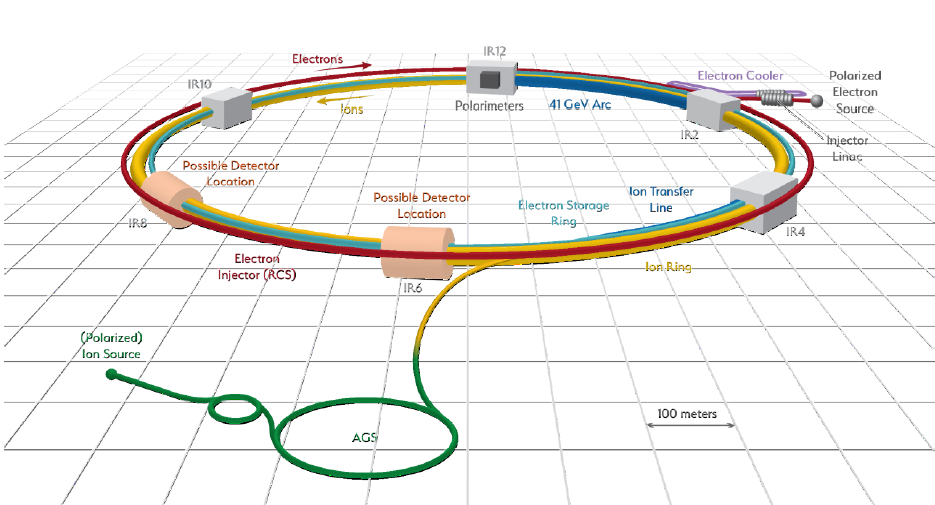 FNAL PIP-II project –   SRF linac under construction
  beam 2028 (planned)
EIC
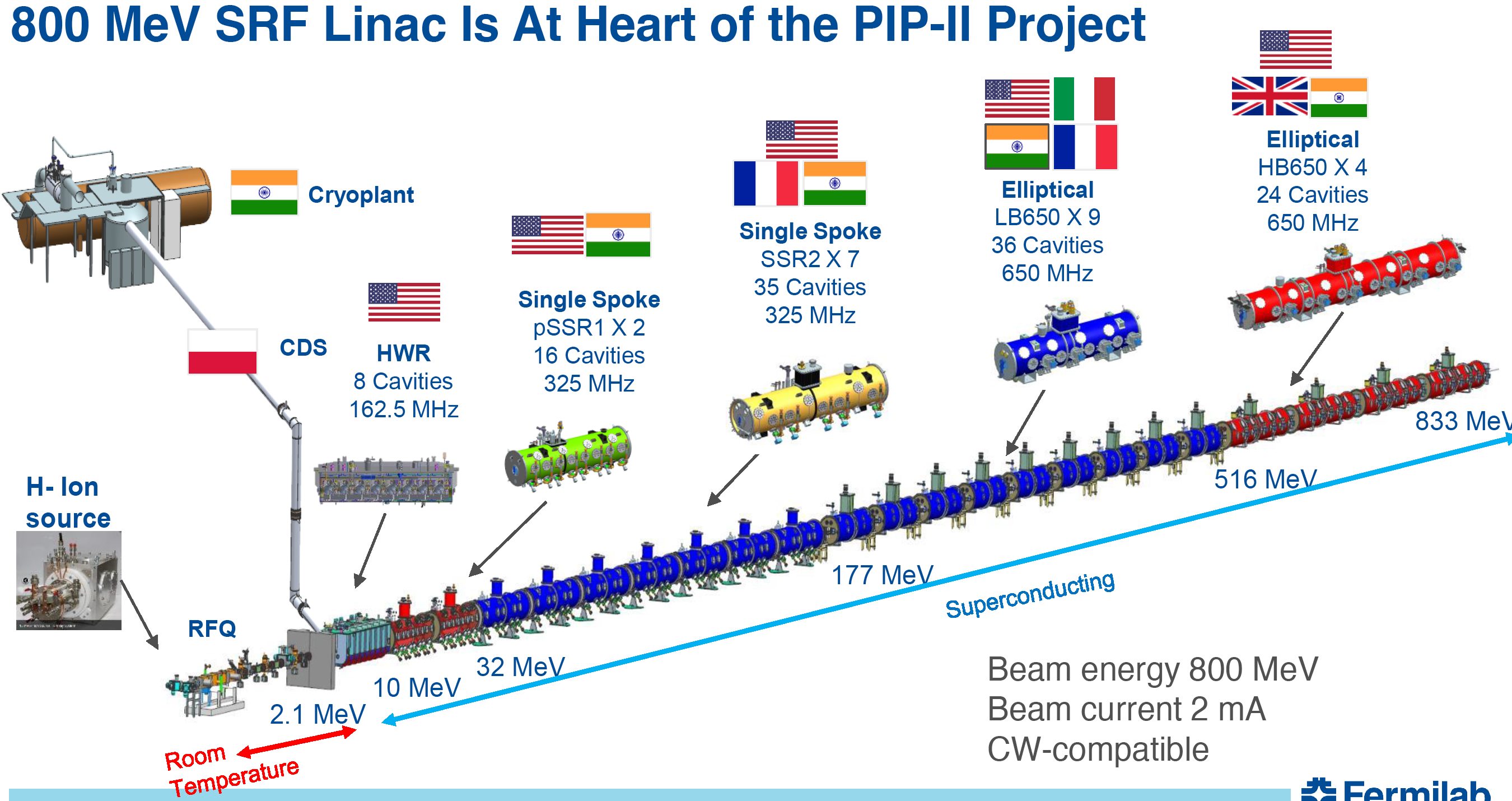 31